QS World University RankingsEvaluating Sustainability
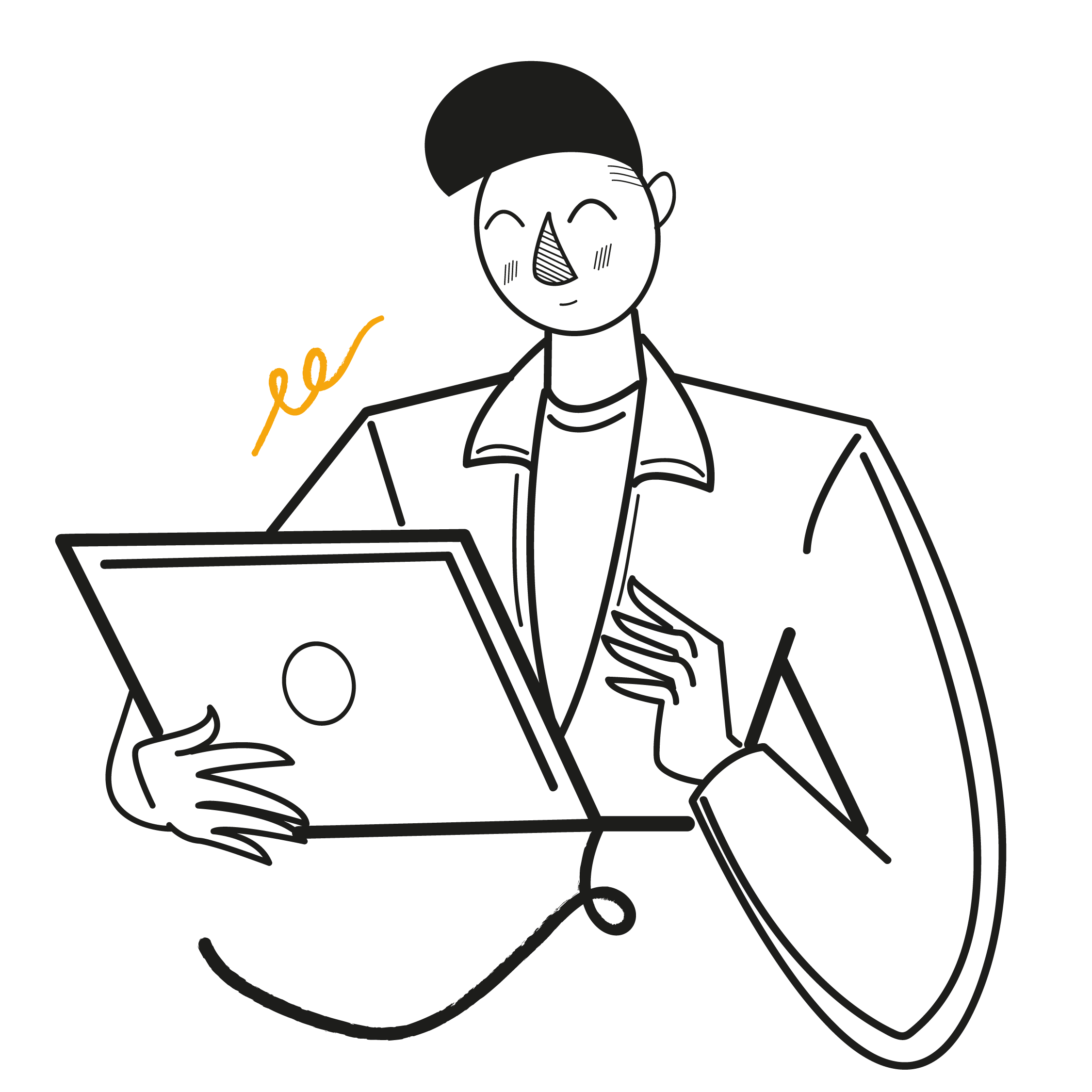 Dr. Ludovic Highman
Strategic Rankings Consultant, QS
Associate Professor, University of Bath
Evaluating Sustainability
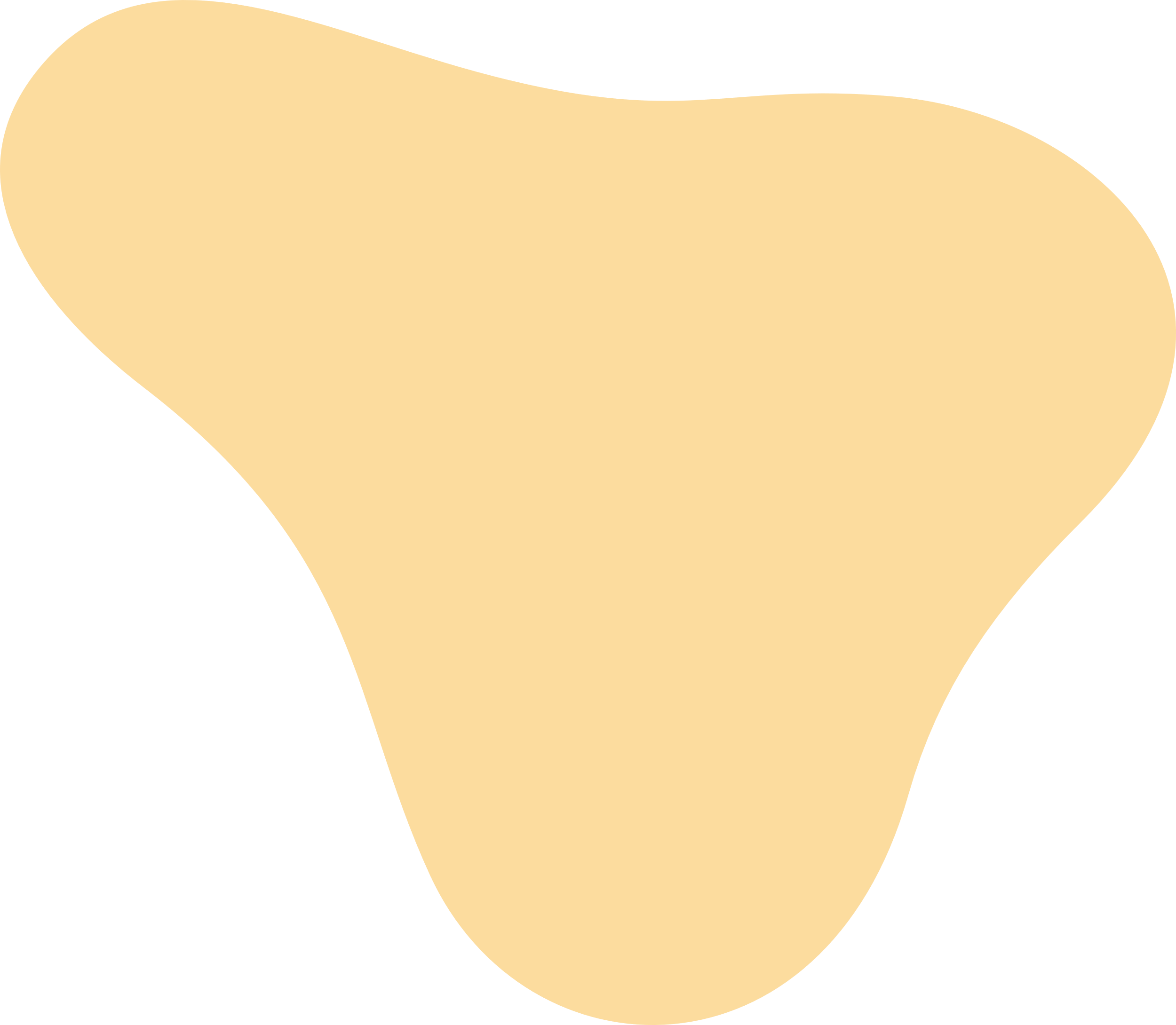 QS empowers students with independent insights on which global universities demonstrate excellence in a range of performance areas
Highlight Excellence
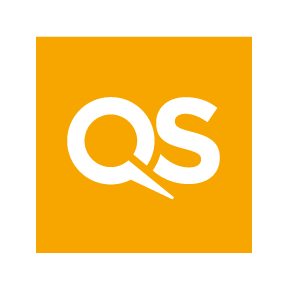 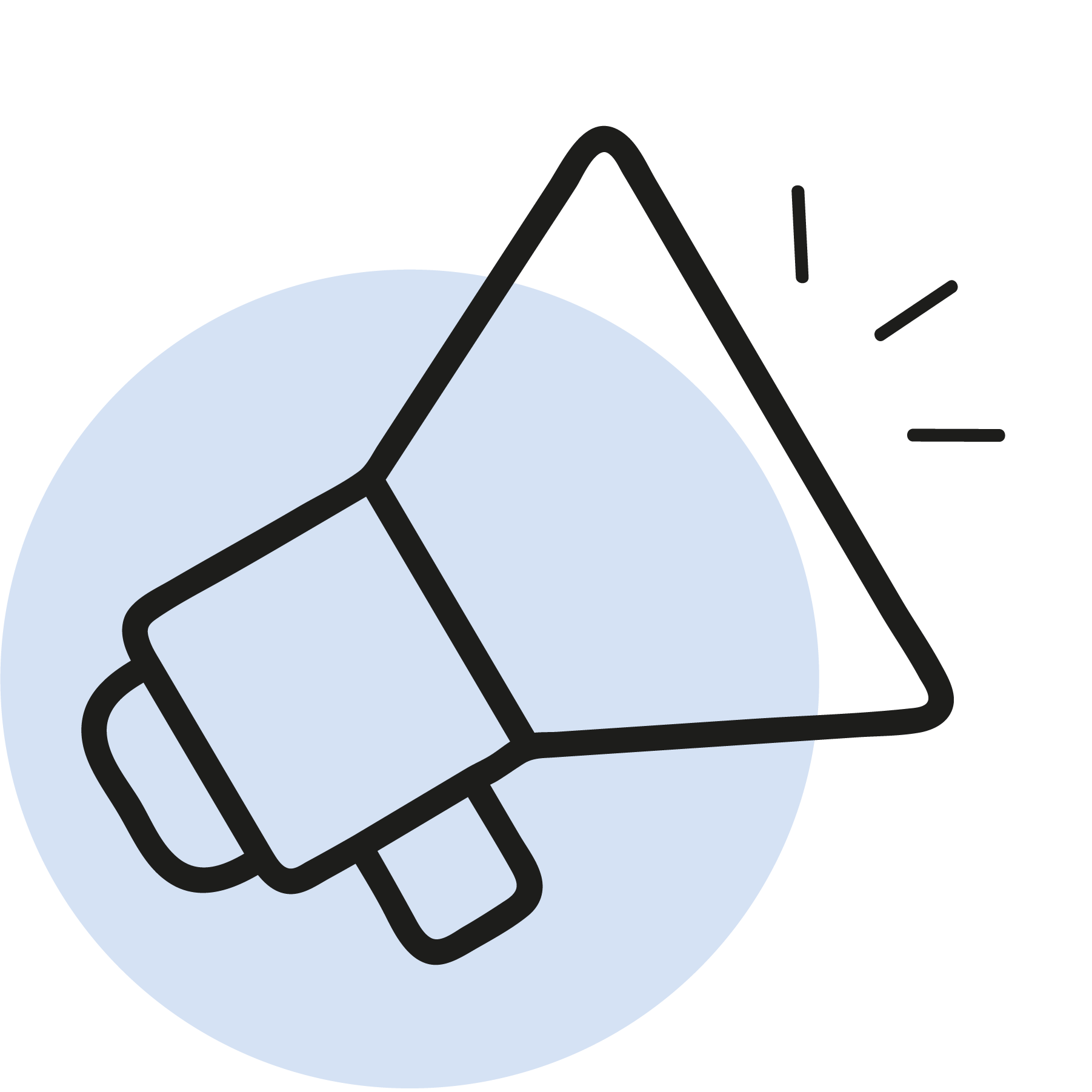 Trusted experience
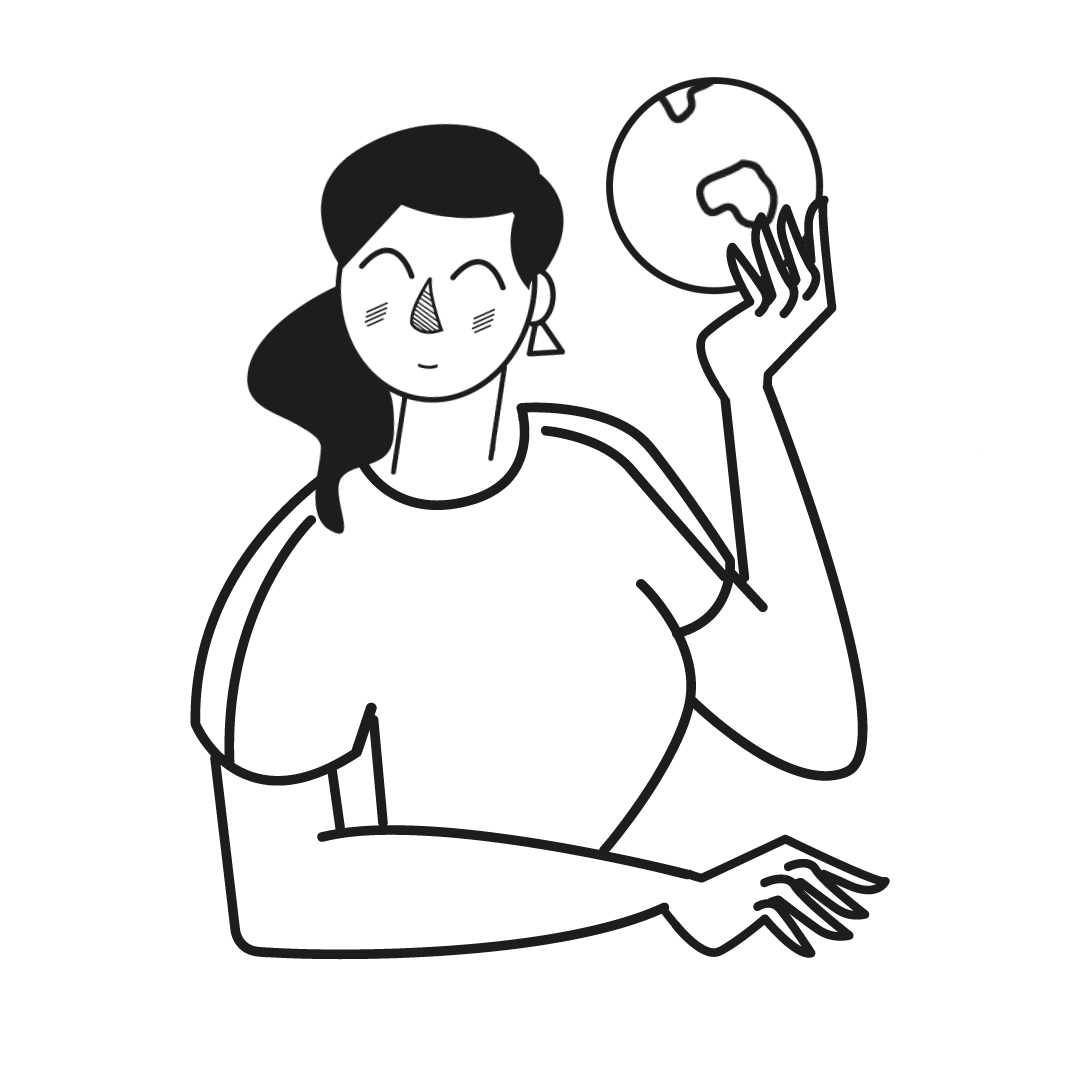 Benchmark
Against Peers
Students increasingly expect universities to demonstrate progress on social and environmental issues
Rankings
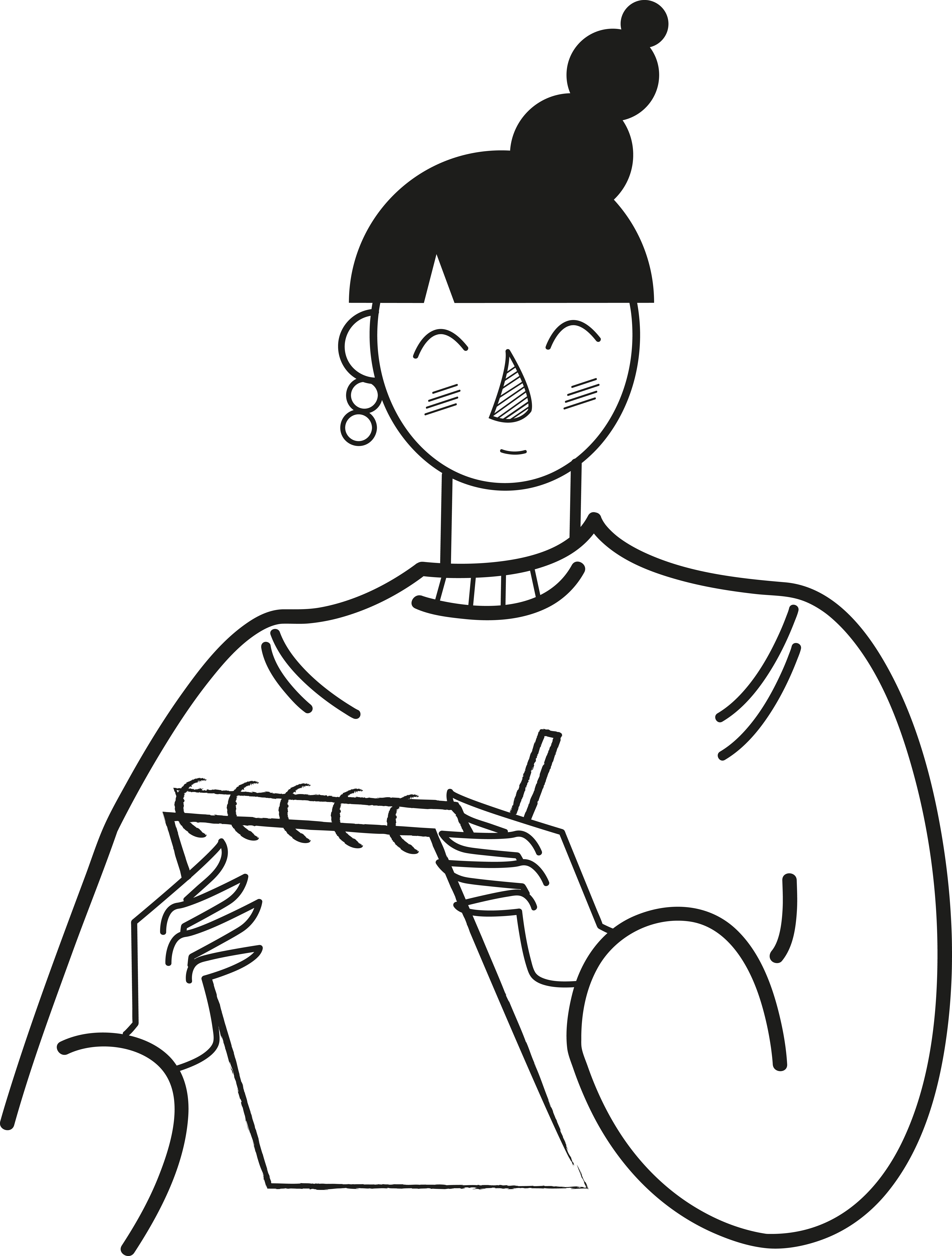 Empower Students
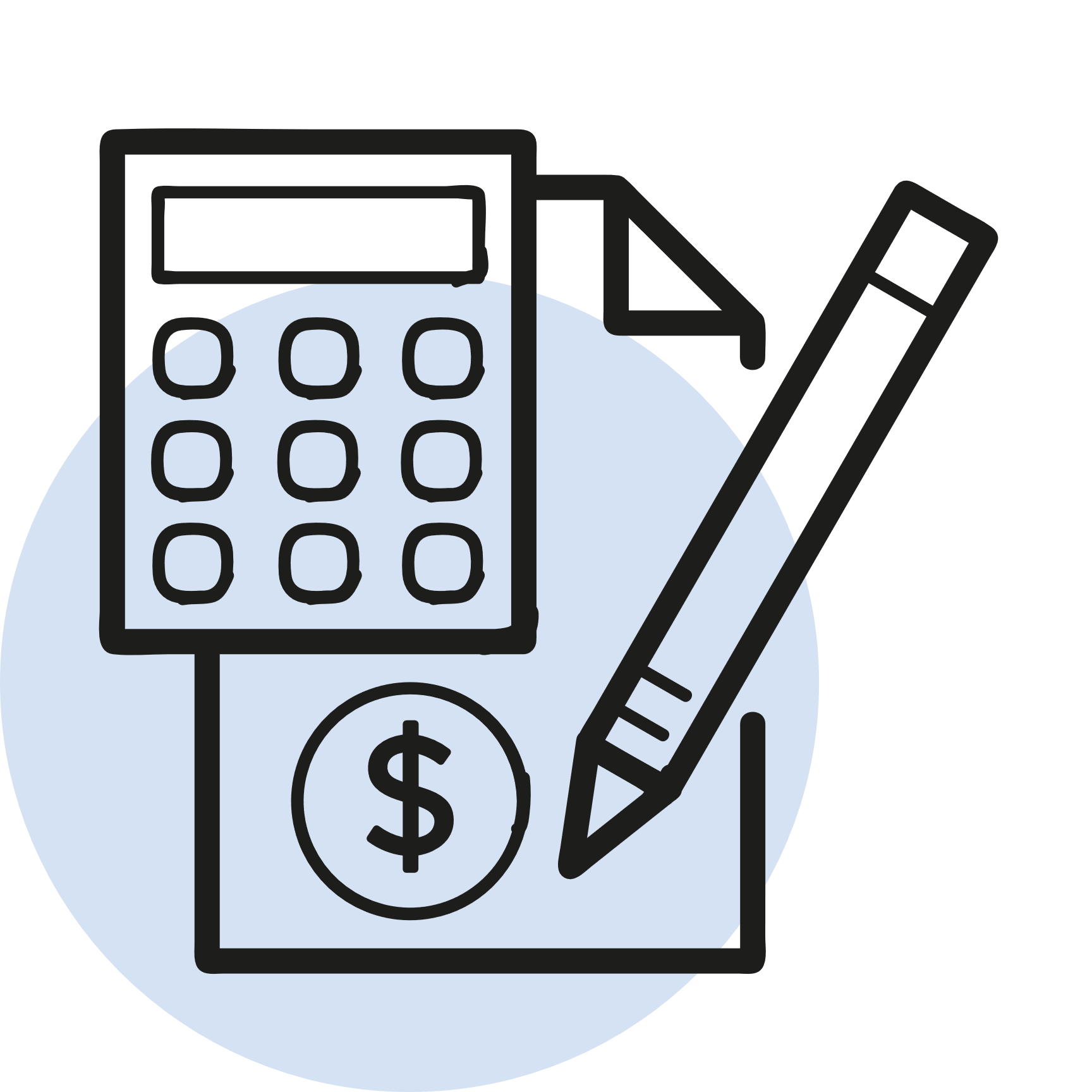 QS enables universities to evaluate their performance, benchmark against peers and track across time
Understand Performance
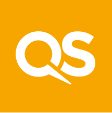 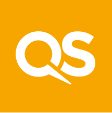 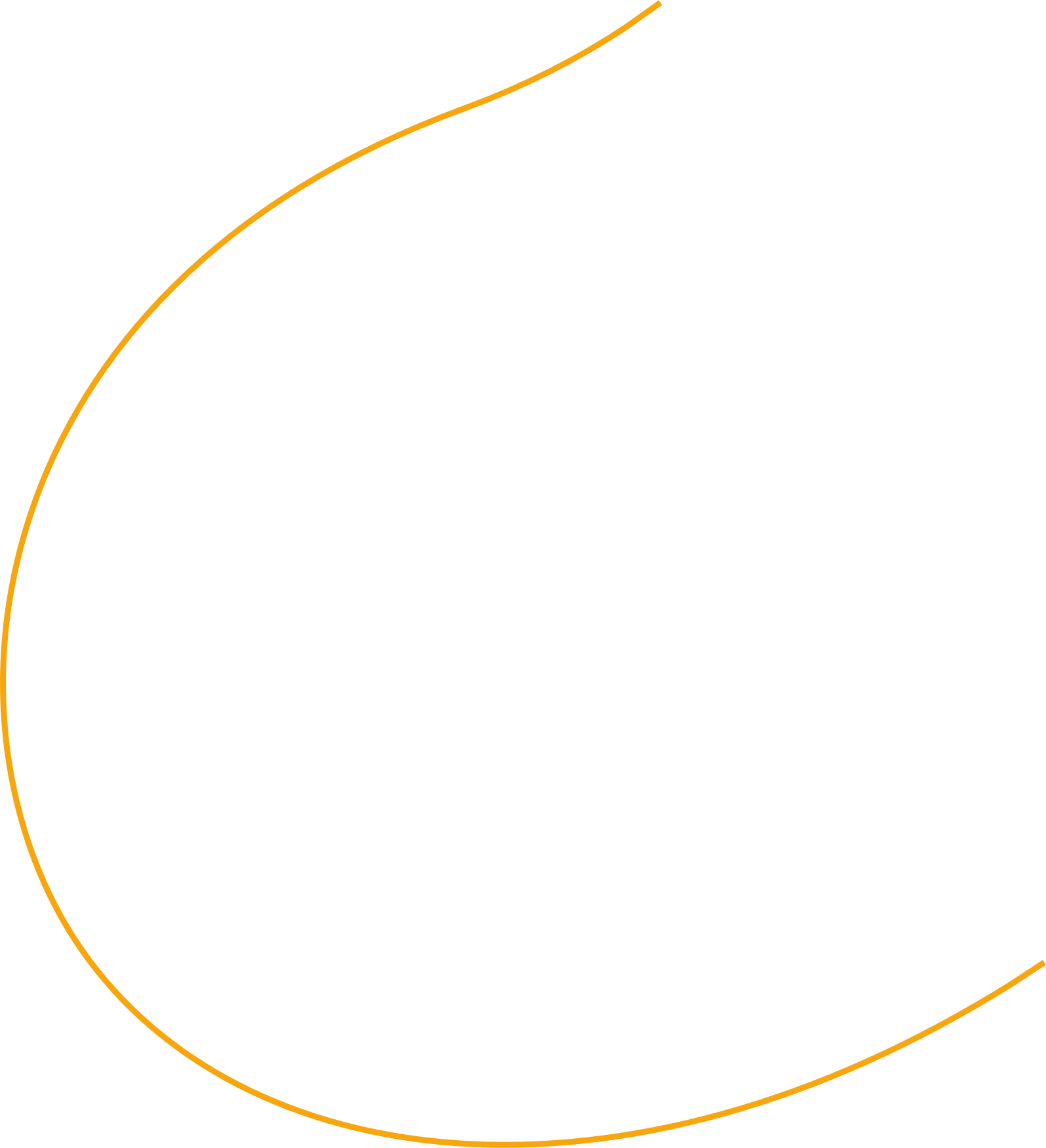 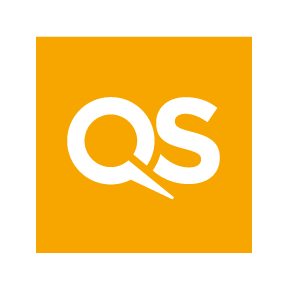 Sustainability
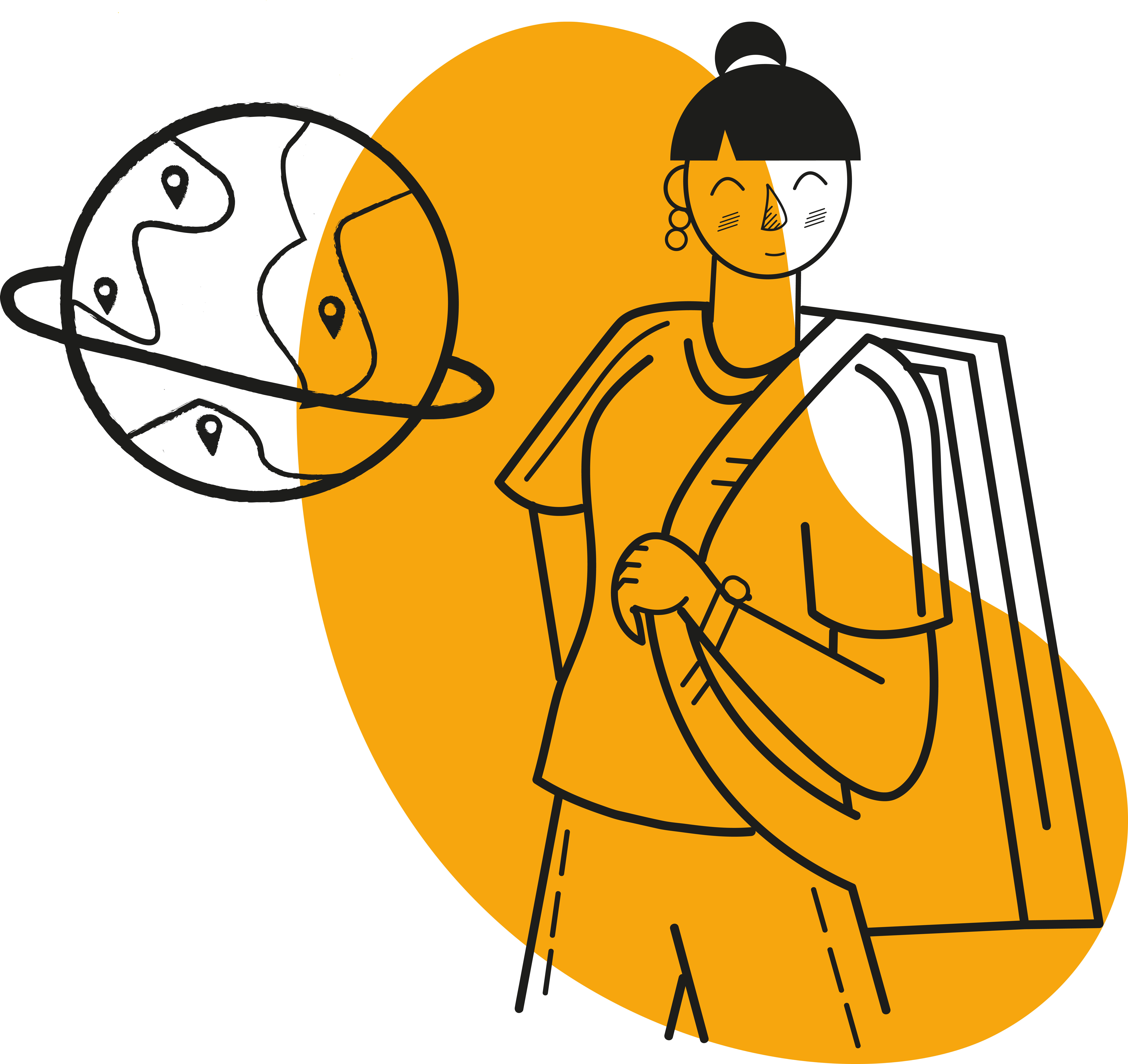 Why is it important for universities?
Why universities?
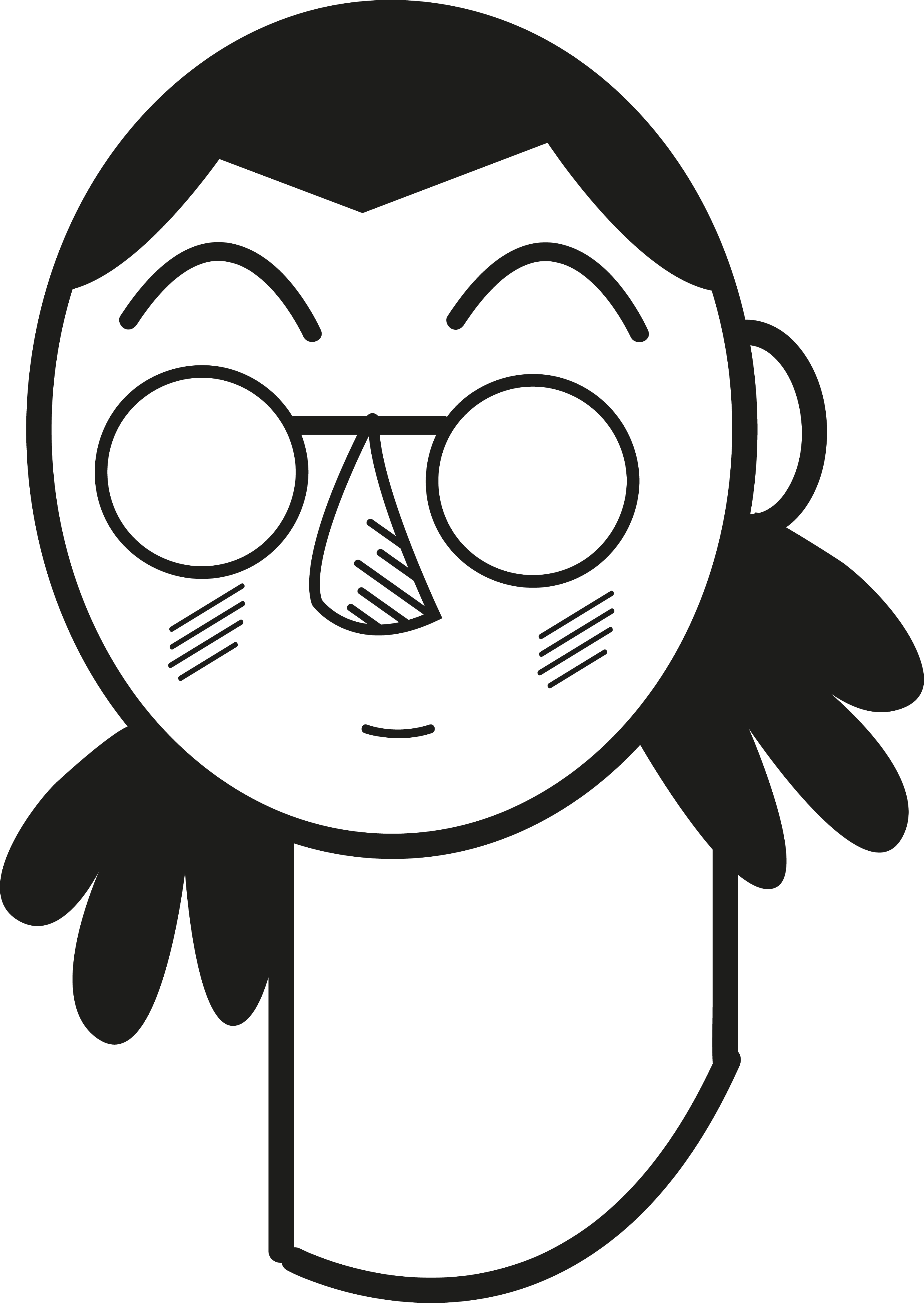 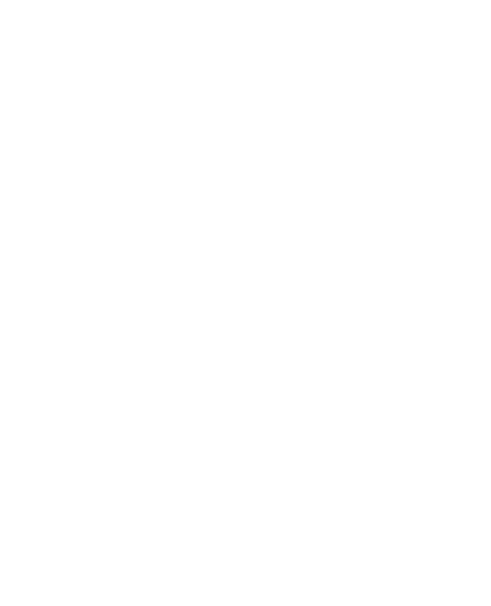 “The education sector is one of the few sectors that can support, promote, and contribute to achieving all the 17 UN SDGs. Universities…are essential to achieving the SDGs because they can equip the next generation with the skills, knowledge, and understanding to address sustainability challenges and …research that advances the sustainable development agenda”
(Junior, Fien and Horne, 2019).
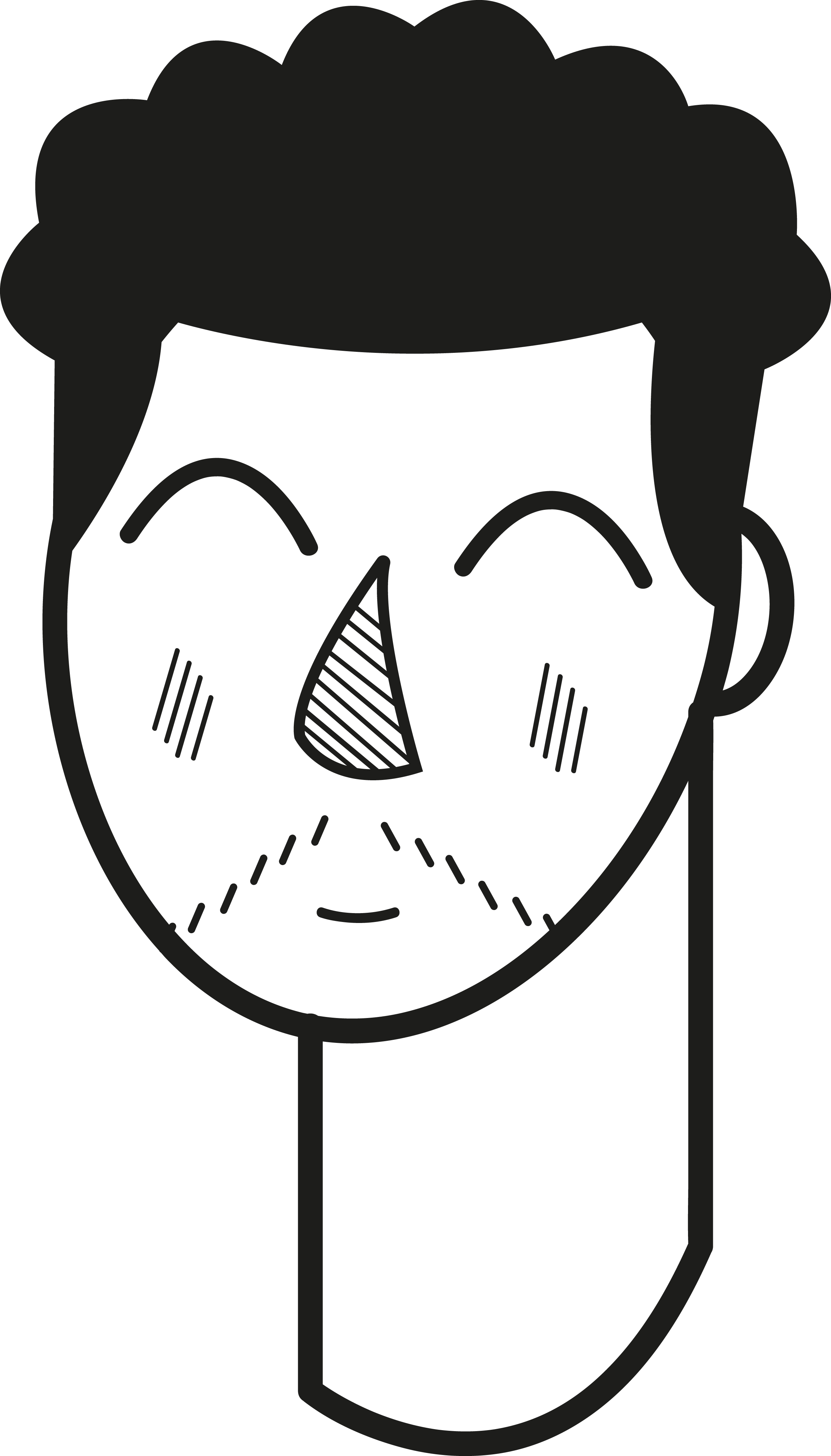 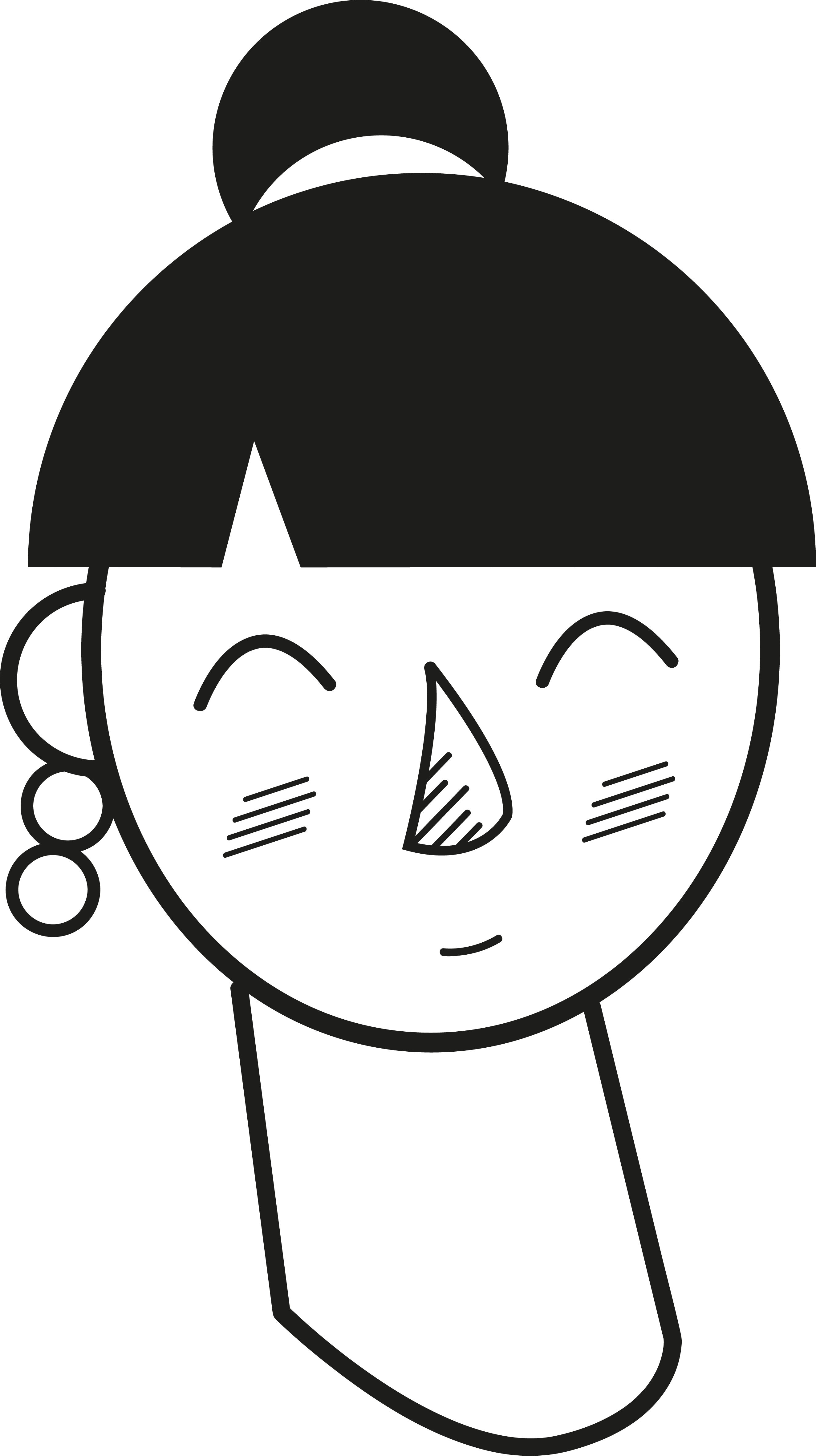 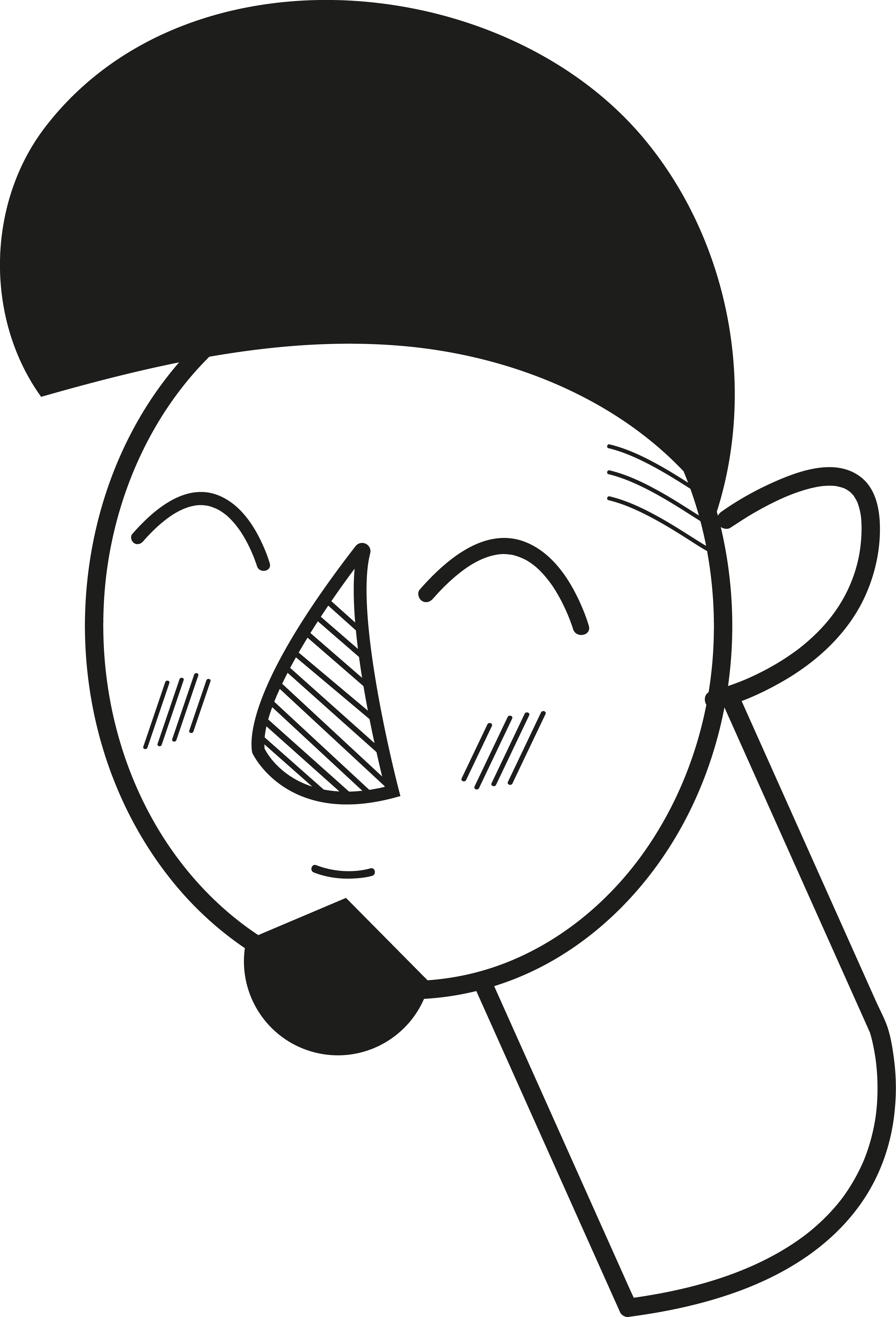 Students: expectations and demands
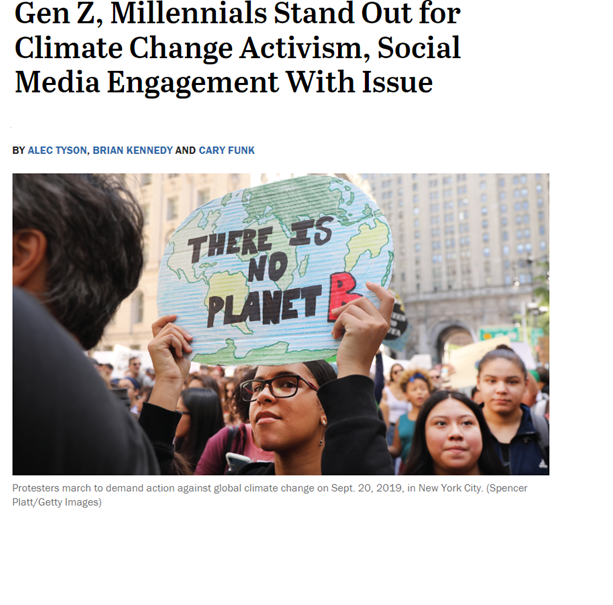 QS’s mission is to empower students with data and insights that will help them choose the right institution for them
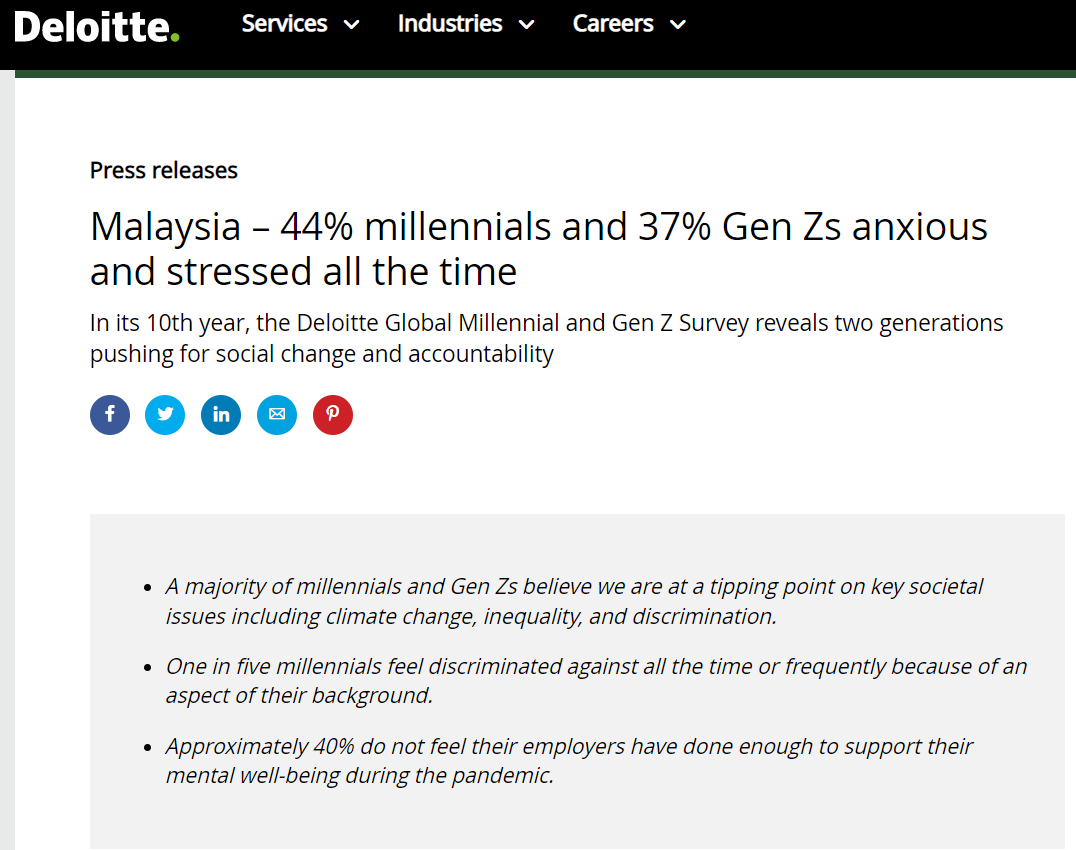 The students of today will become the leaders of tomorrow. They expect change.
5
When applying to university, do Gen Z international students think about the track record of the institution on social issues such as environment, gender equality, minority rights and anti-racism?
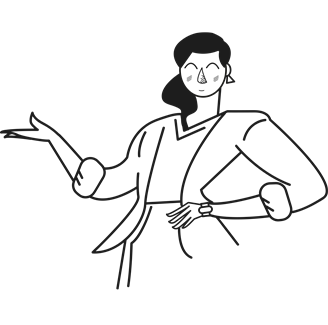 Yes, these are very important considerations for me 47%
Yes, but only to some extent 39%
No, not really 14%
6
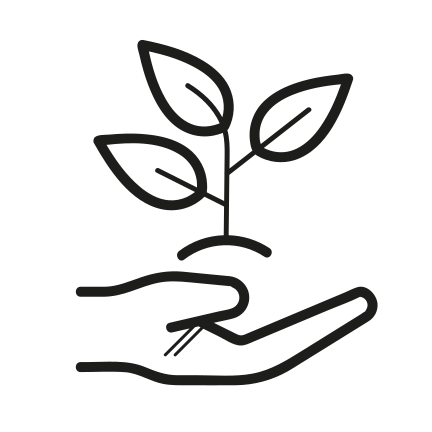 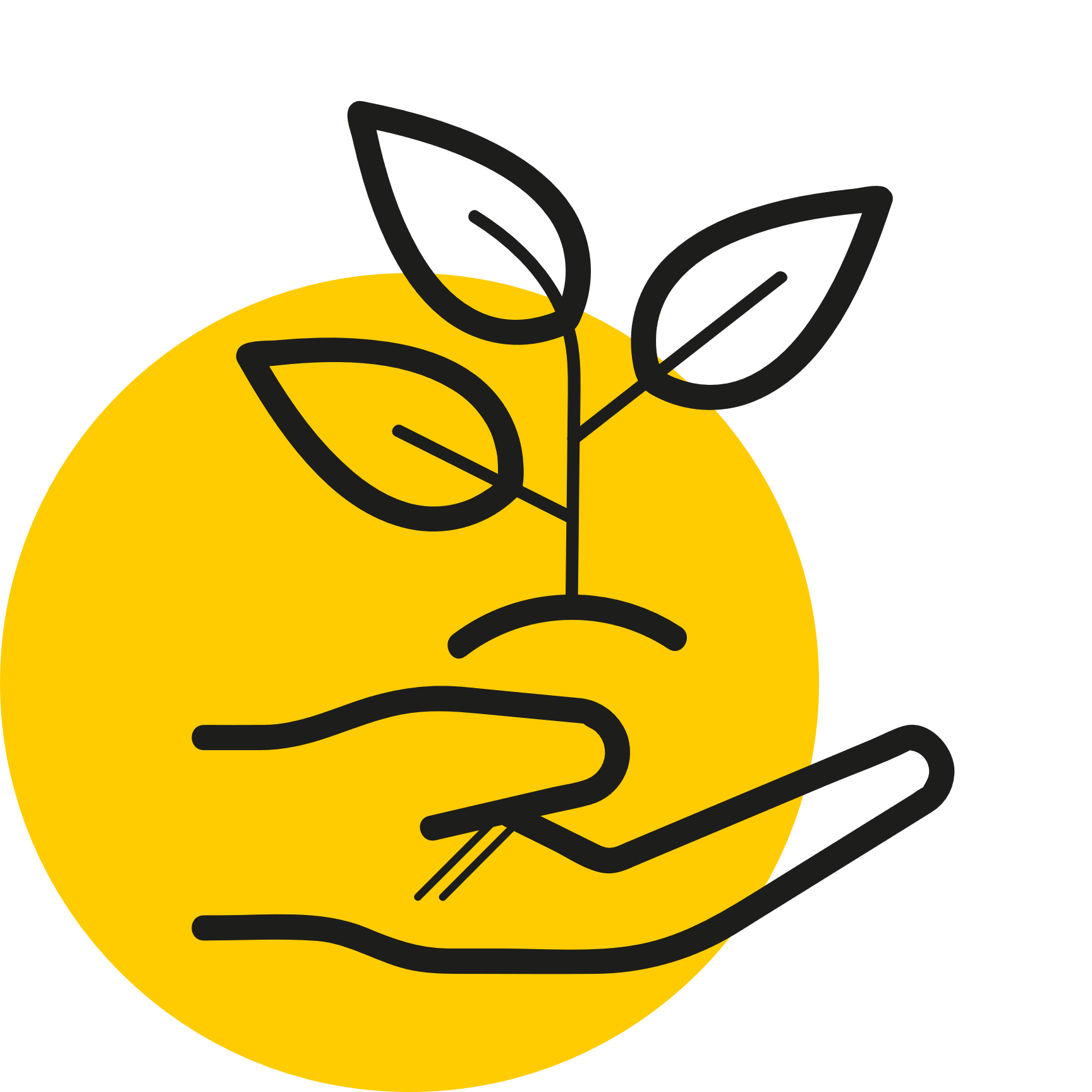 Most students
think of universities as being environmentally friendly
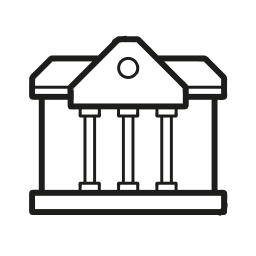 Sustainability
How important is it that universities take action?
But there is also an overwhelming perception that universities could
do more for the environment
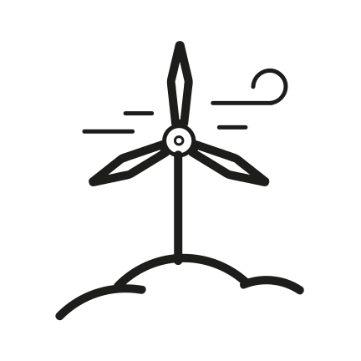 88% of candidates claim it is ‘essential’ or ‘very important’ that their university takes action to reduce their environmental impact
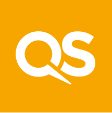 So, what does it mean to be sustainable?

 ”Sustainable development is not a fixed state of harmony, but rather a process of change in which the exploitation of resources, the direction of investments, the orientation of technological development, and institutional change are made consistent with future as well as present needs” (Brundtland Report, World Commission on Environment and Development, 1987).
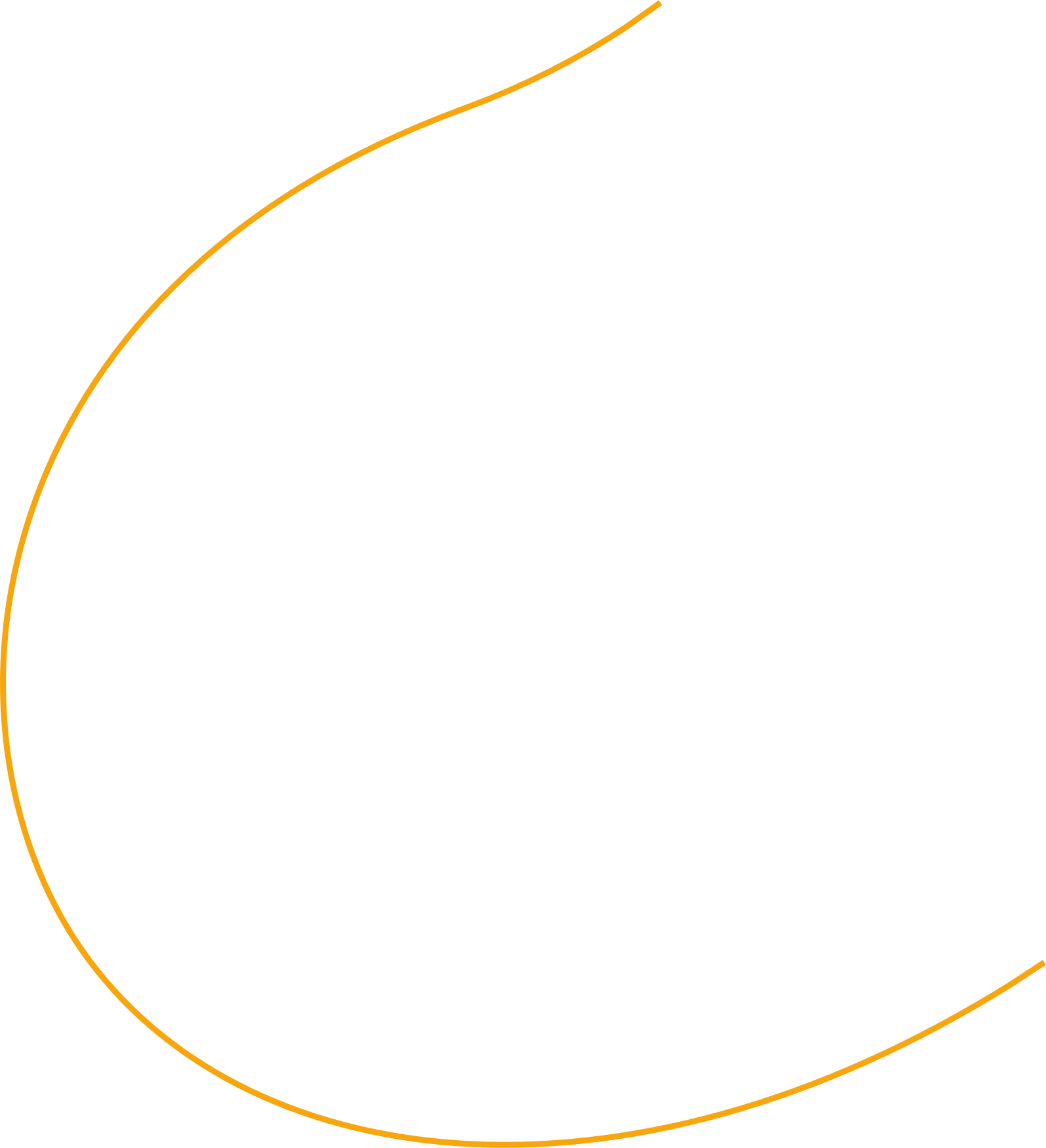 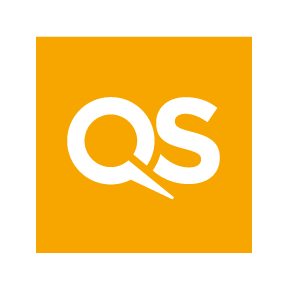 Ranking Design & Metrics
Outwards looking
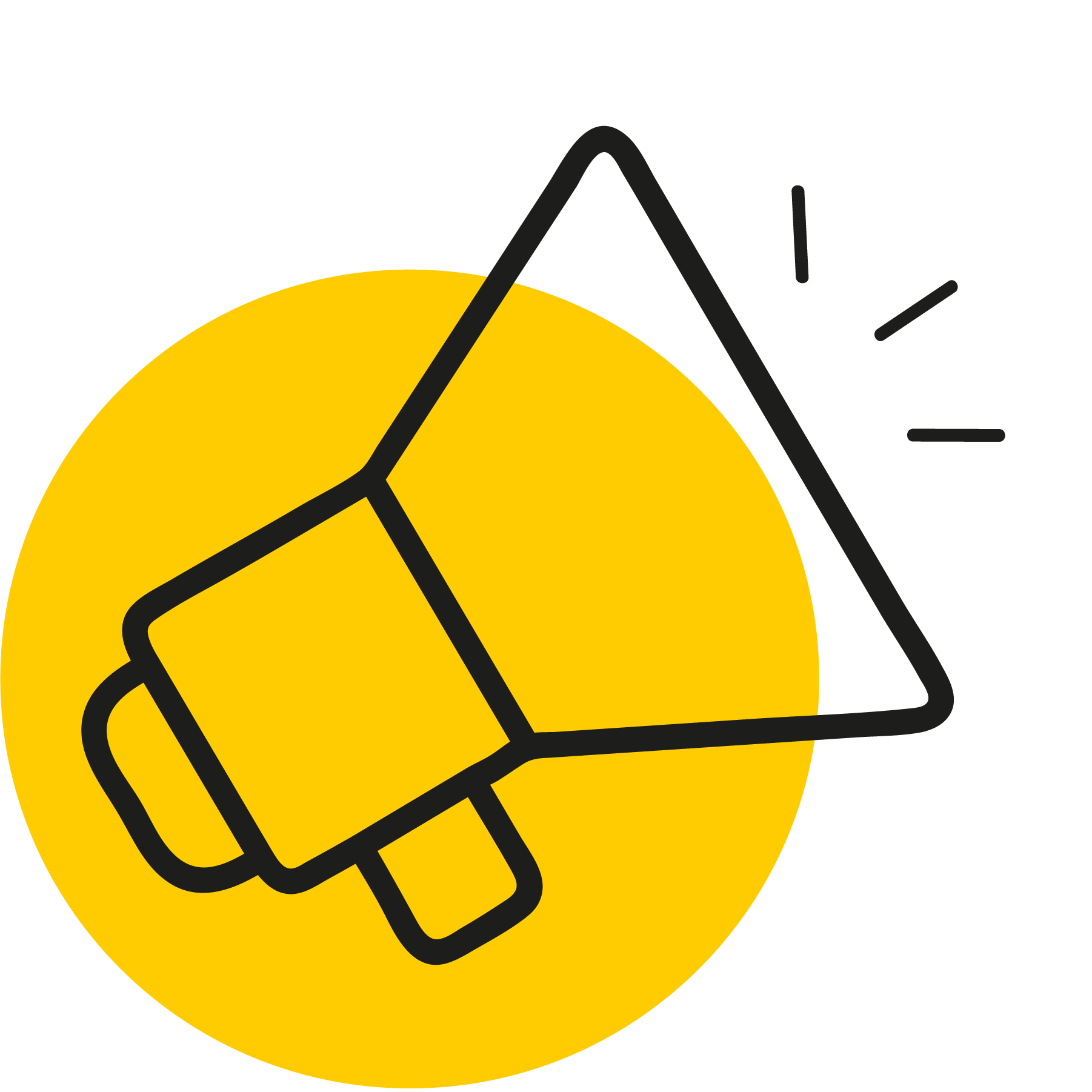 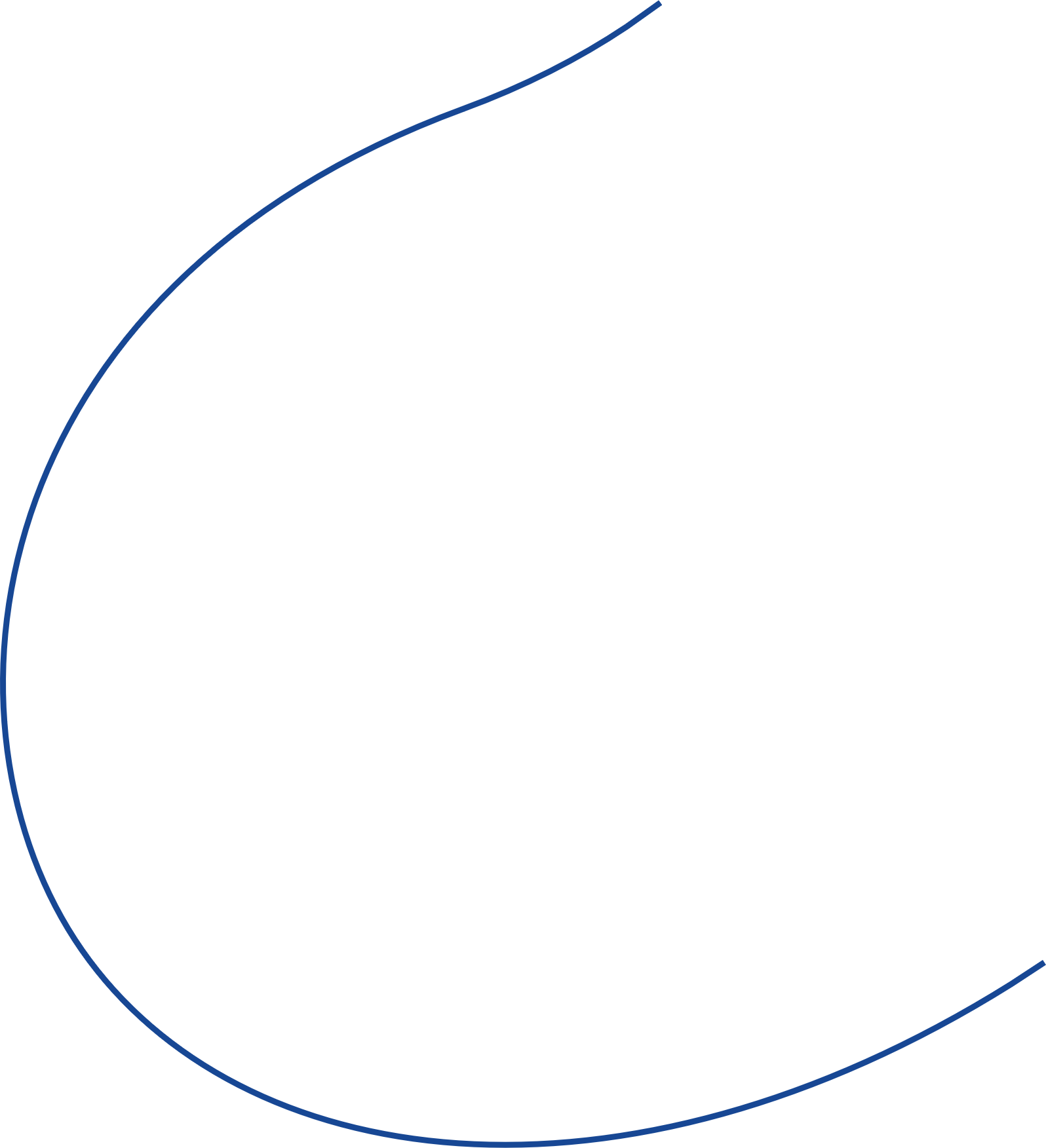 If a university has committed to making a difference in the world, this difference should be visible outside of the university’s walls. We would see this in their alumni, in their research, in their reputation and in their performance in specific subjects.
10
Governance
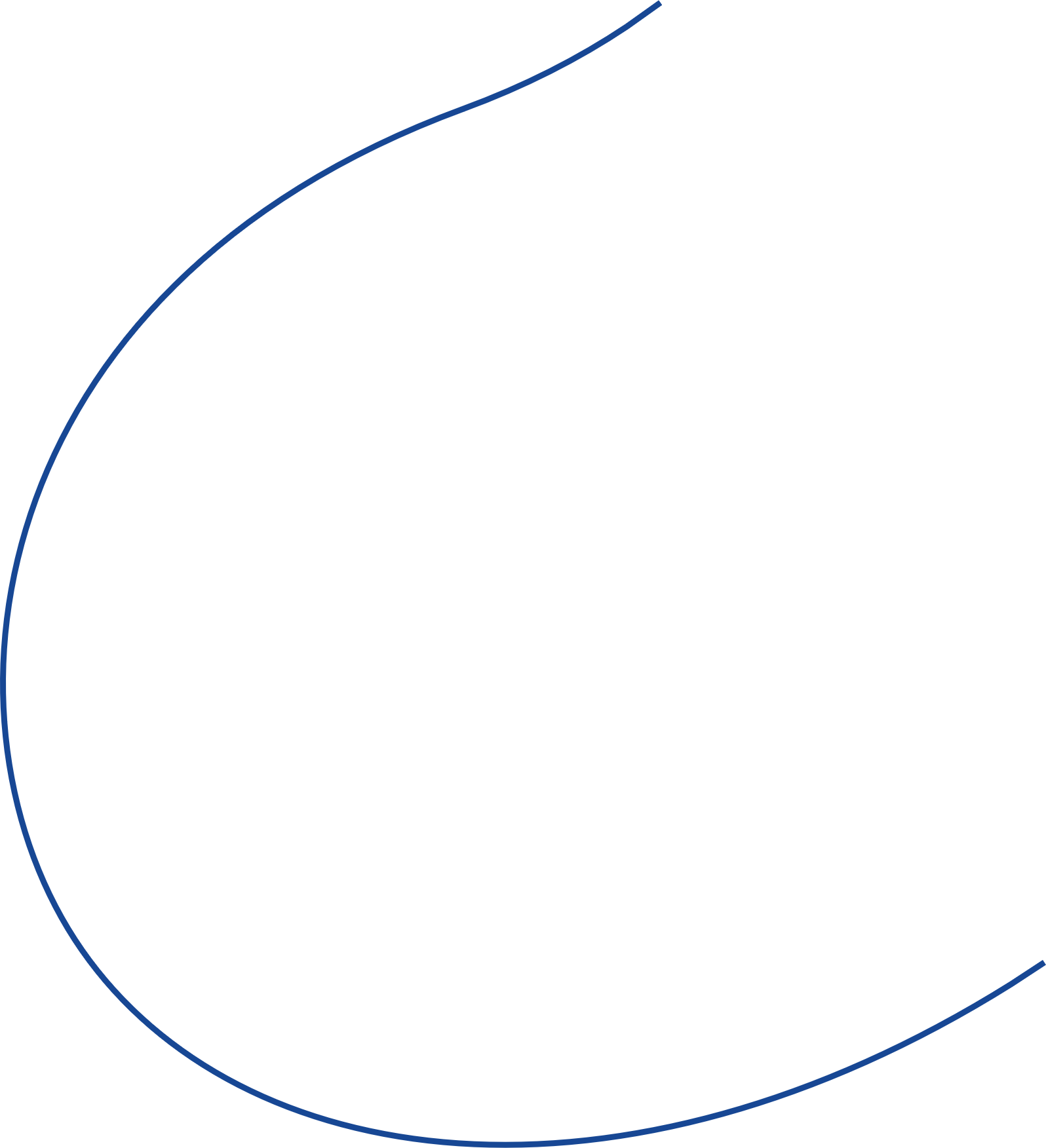 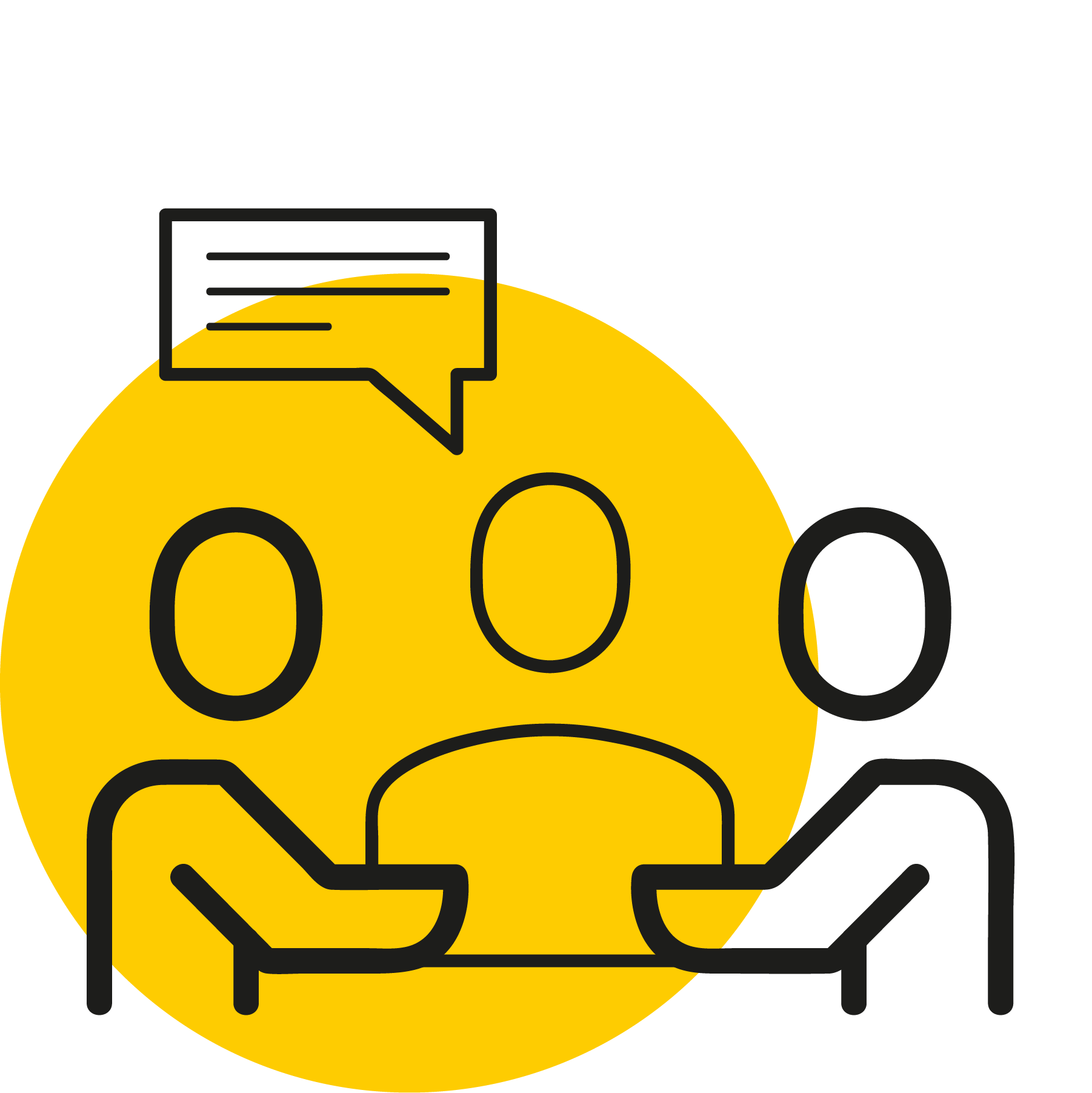 Good governance is essential for any large body, corporate or public, to carry out its strategy effectively. It shows that the leadership is aligned, transparent and inclusive – and that checks and balances are in place. 
Meeting the challenges facing the world requires governance throughout an institution’s operations, and we infuse this in our ranking.
11
Design features
Cross disciplinary approaches are being used to tackle global problems.
Entry Criteria for Edition 1
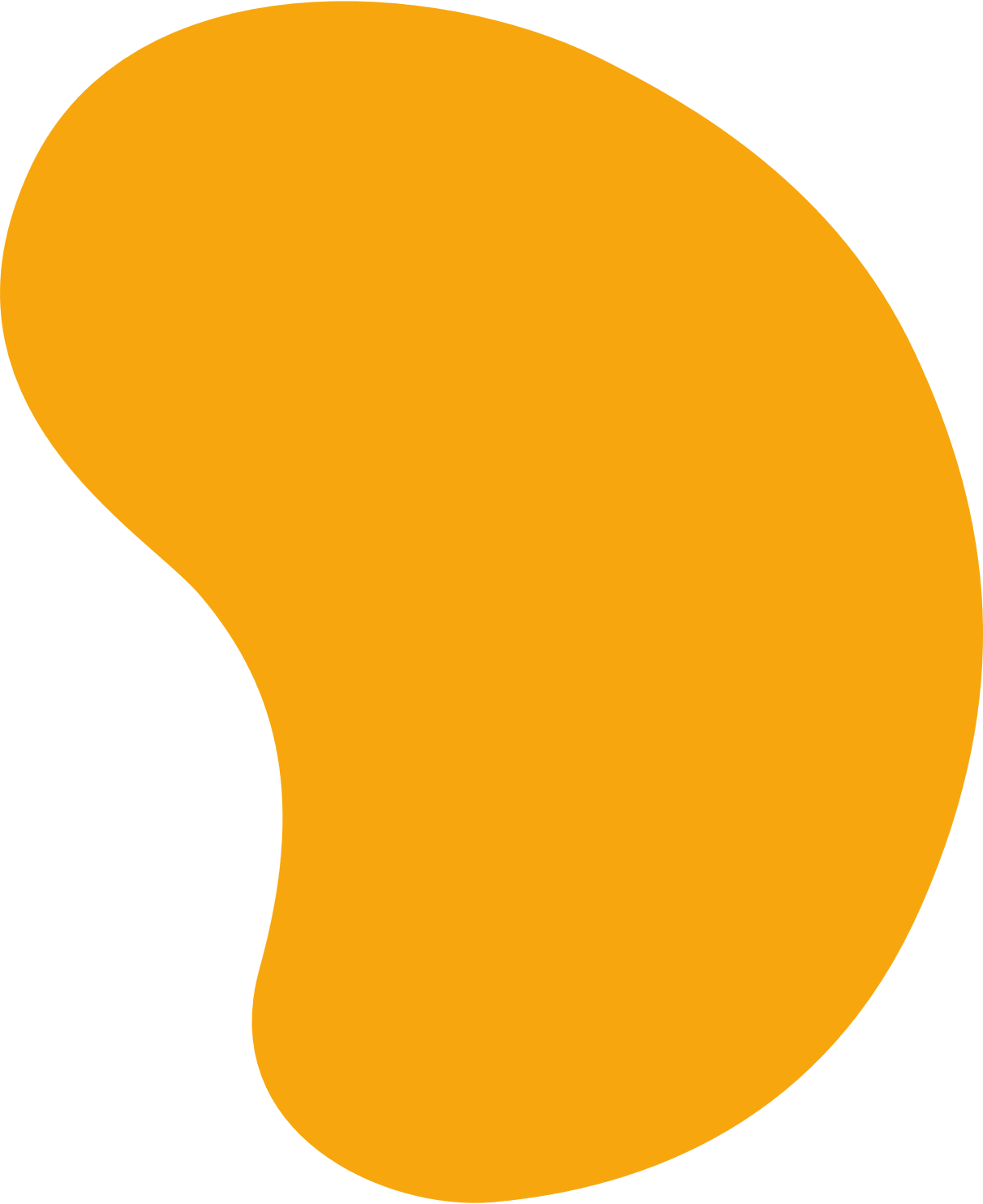 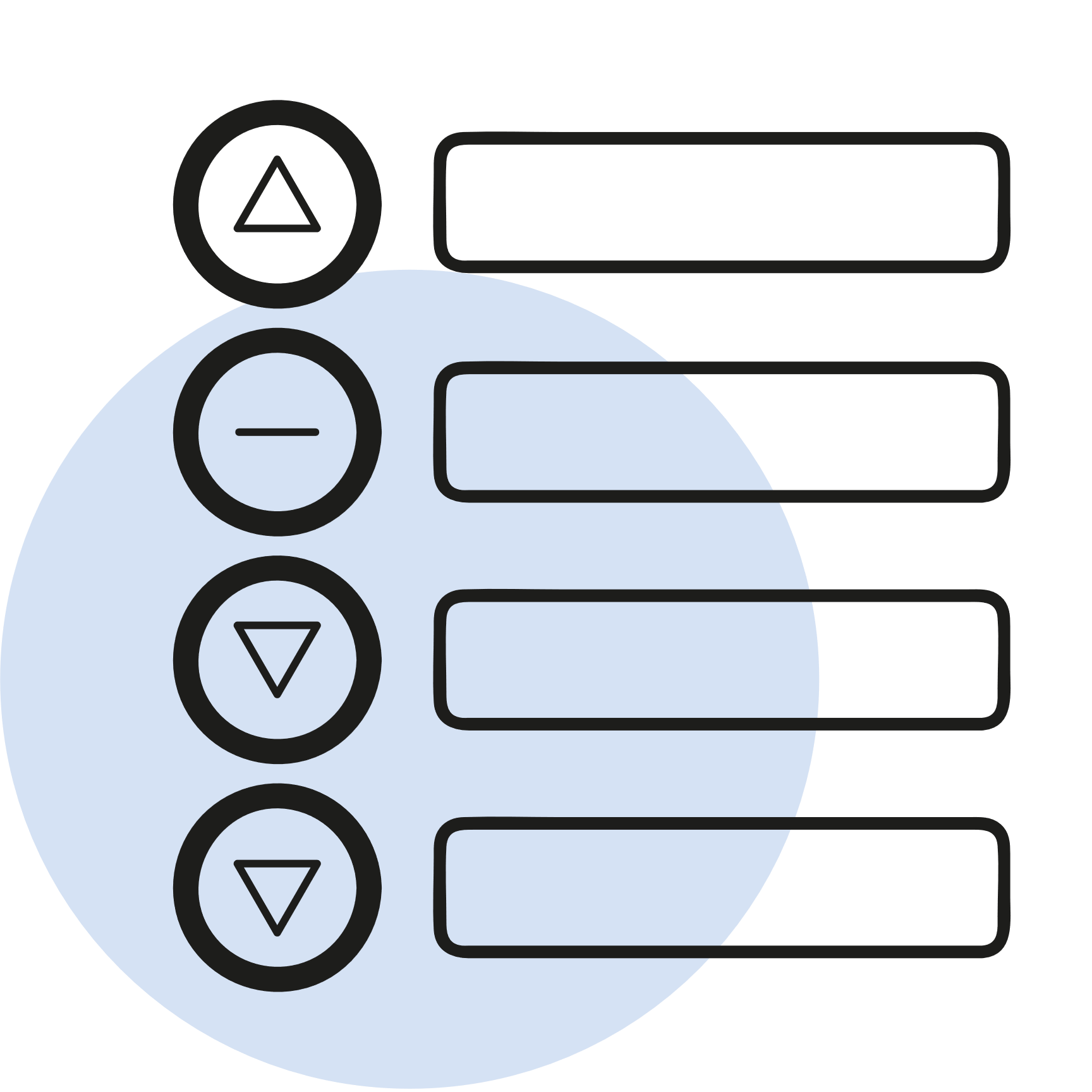 Institutions with the greatest improvement in ranking have seen:
A published strategy on the university’s commitment to climate / environment
International faculty numbers, %
4.8%
10.4%
Eligibility for QS World University Ranking: multi-level, multi-faculty
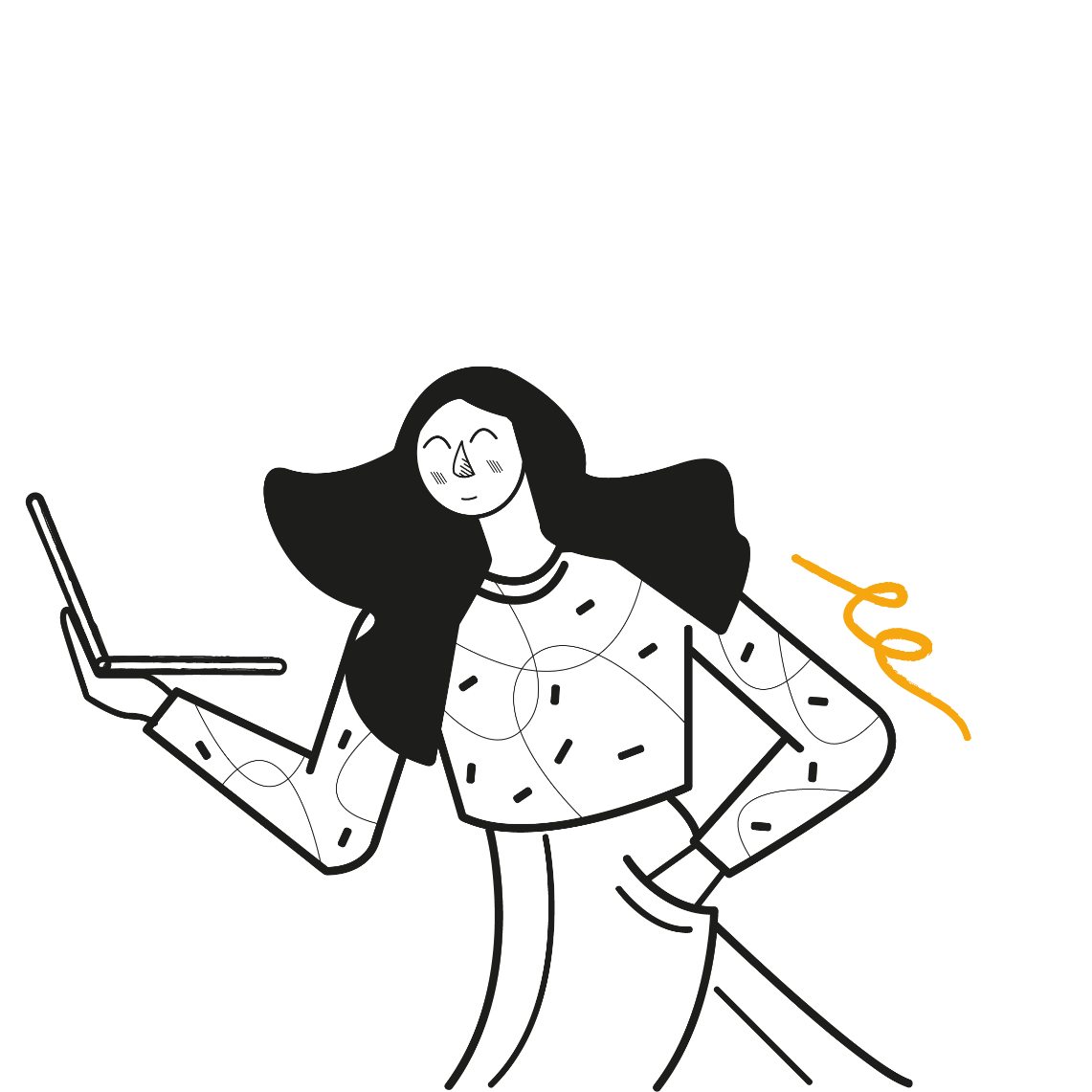 International students, %
5.5%
14.1%
A minimum threshold of published papers aligned with SDG topics
5.1
27.6
Citations per faculty
2012
2019
Ranking Structure
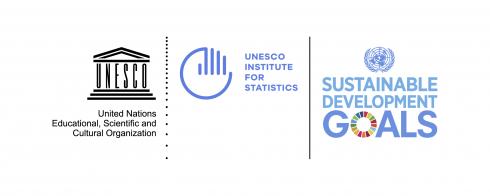 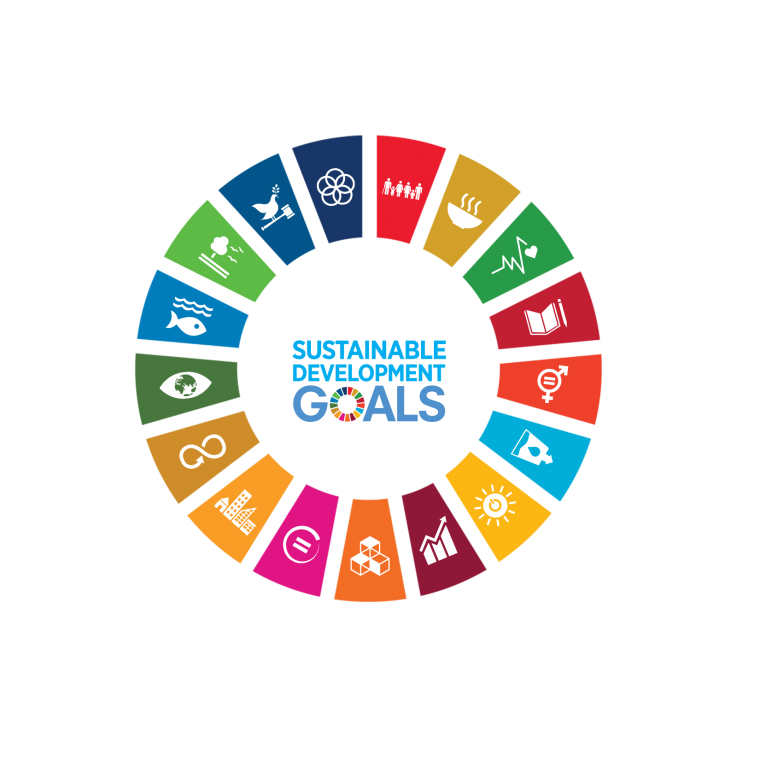 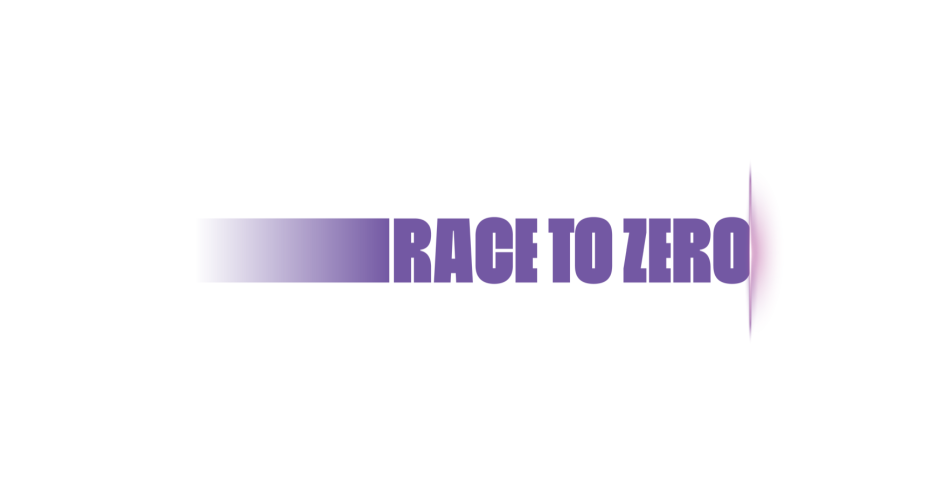 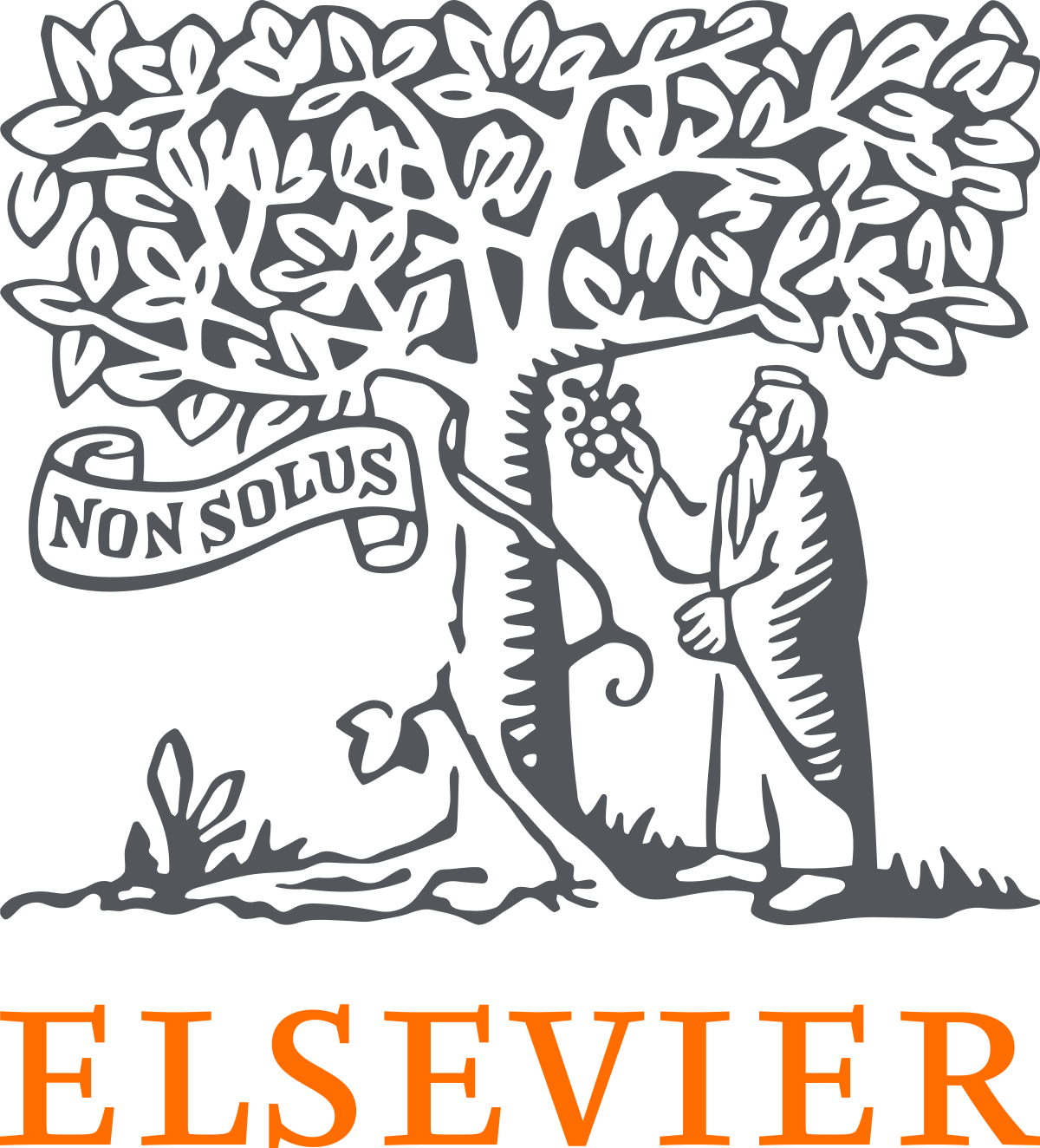 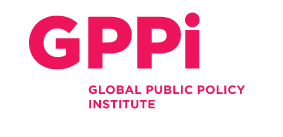 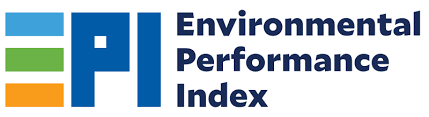 14
12.5 %
20 %
17.5 %
Environmental Impact
50 %
Performance Lenses on Environmental Impact & Commitment of Universities
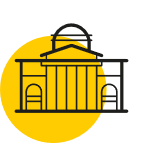 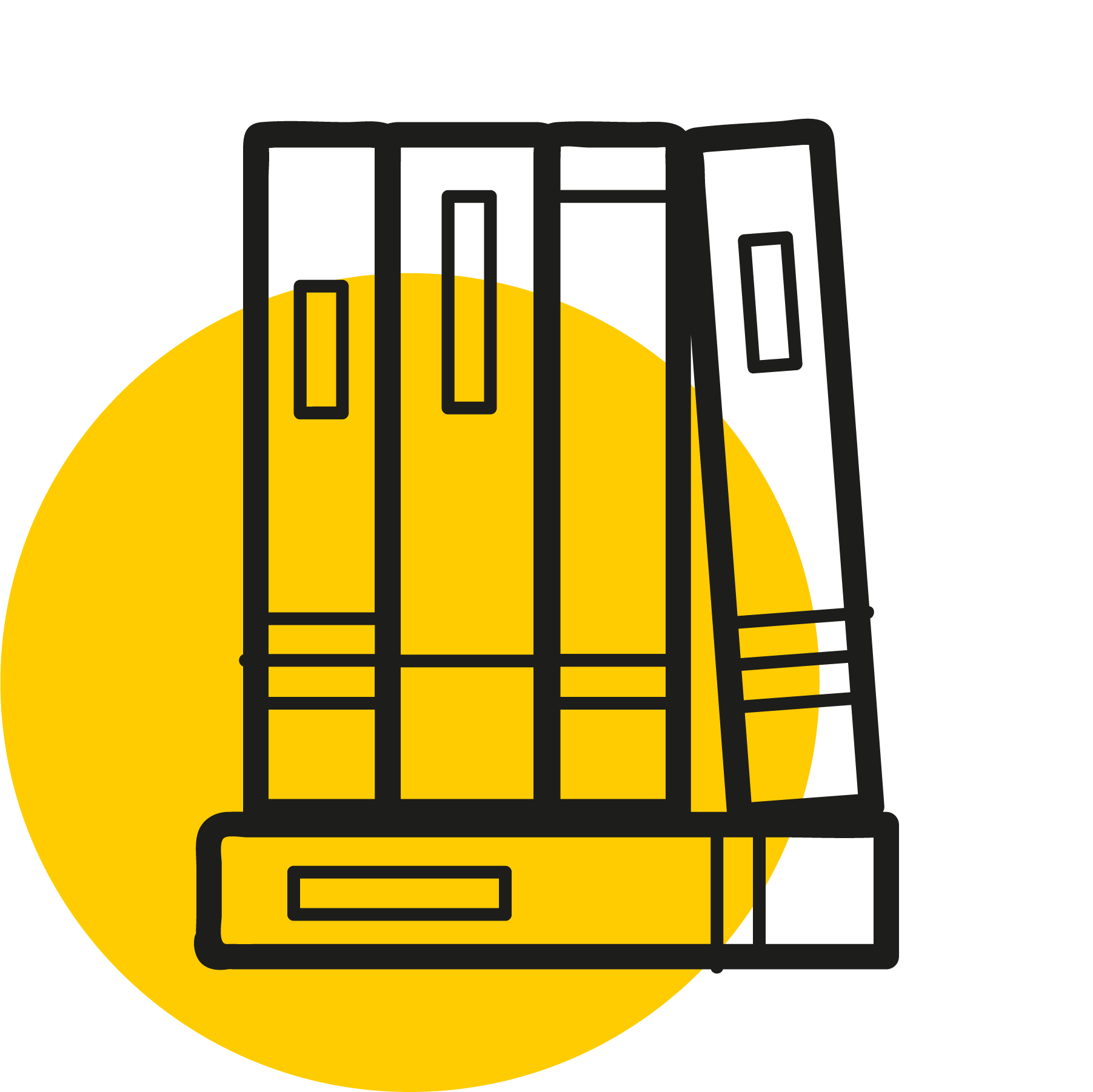 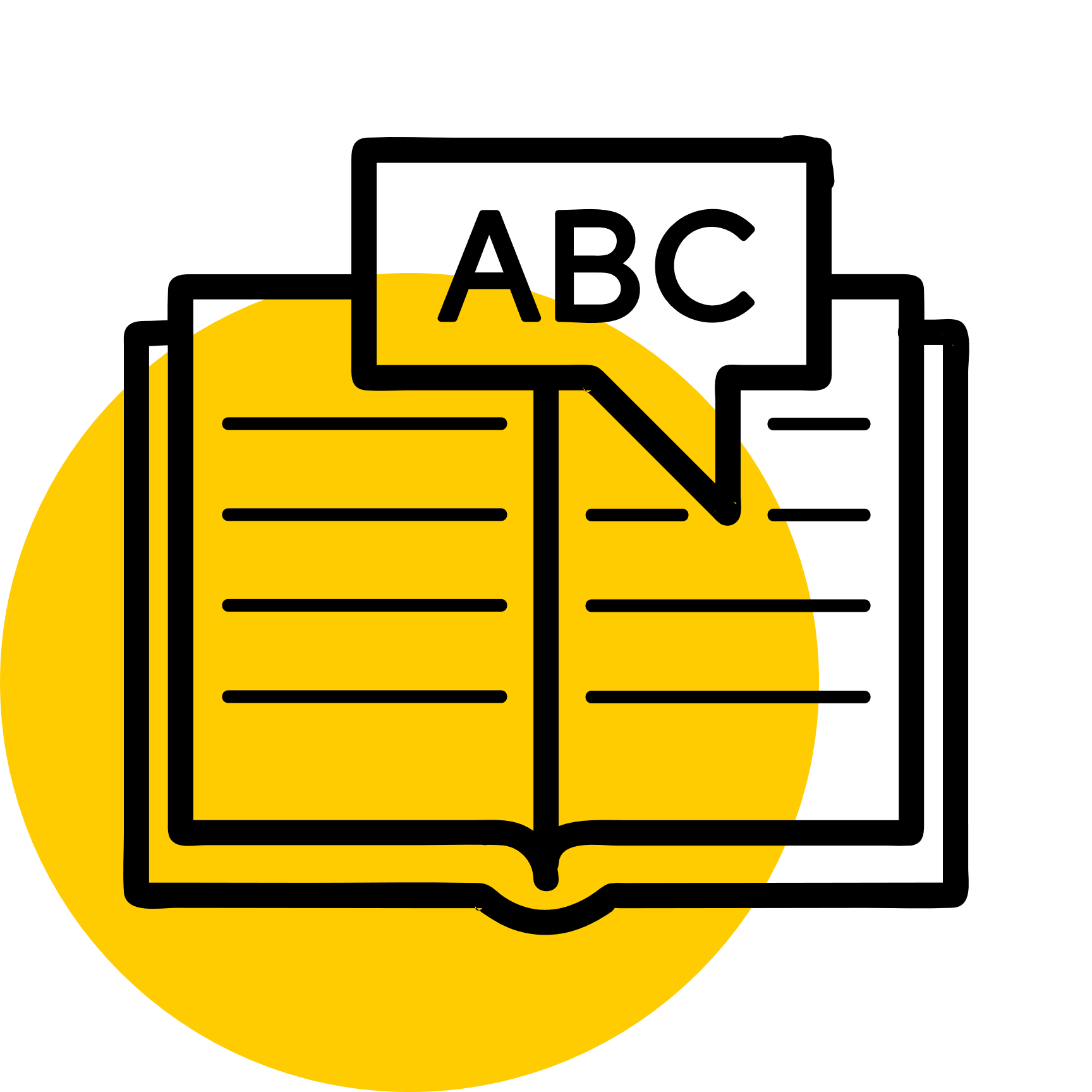 Sustainable Institutions
Sustainable Education
Sustainable Research
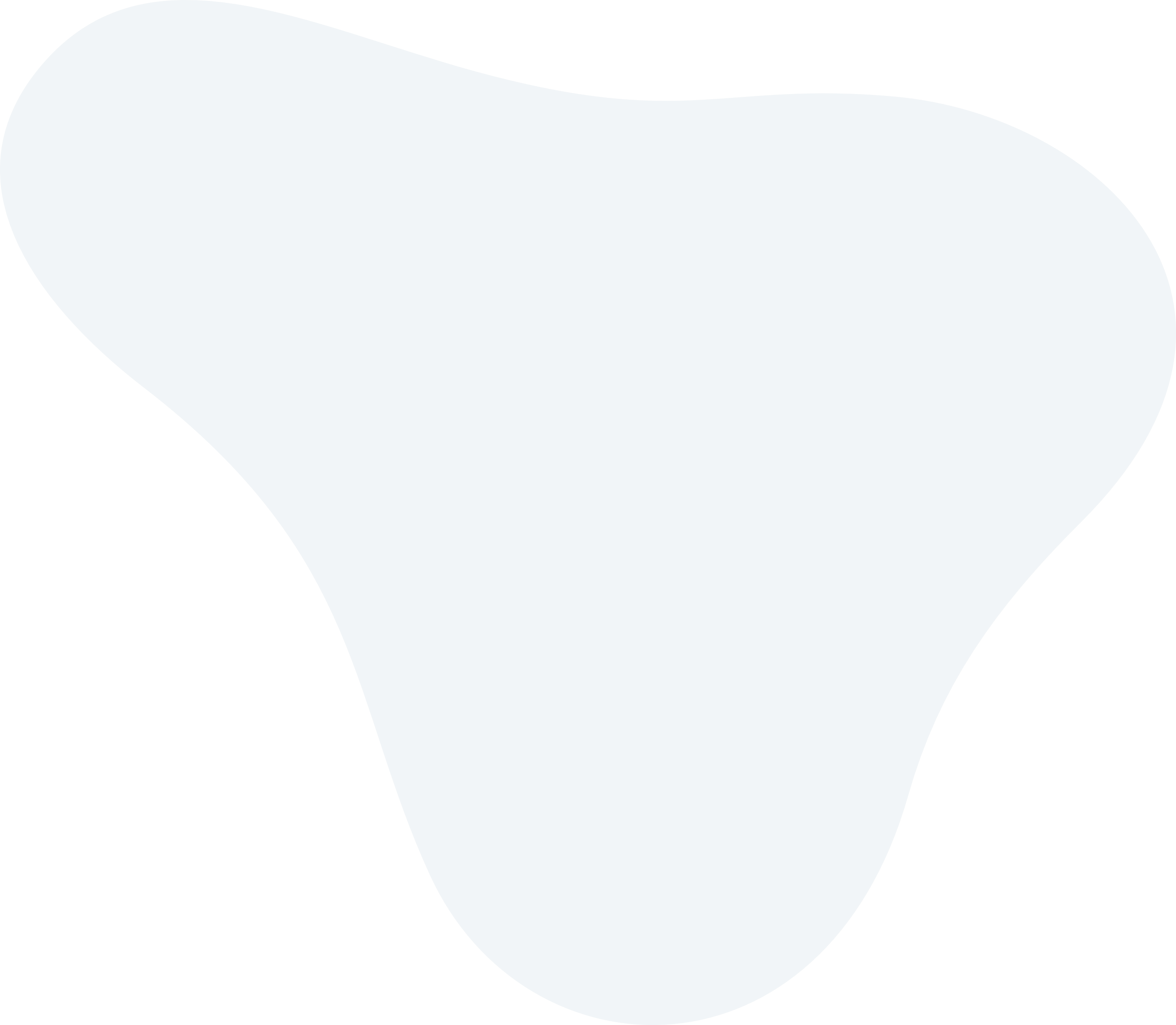 Alumni impact for innovation (sustainability)
AR score in subject rankings for subjects aligned with environmental impact (Earth & Marine Sc.; Env. Sc.)
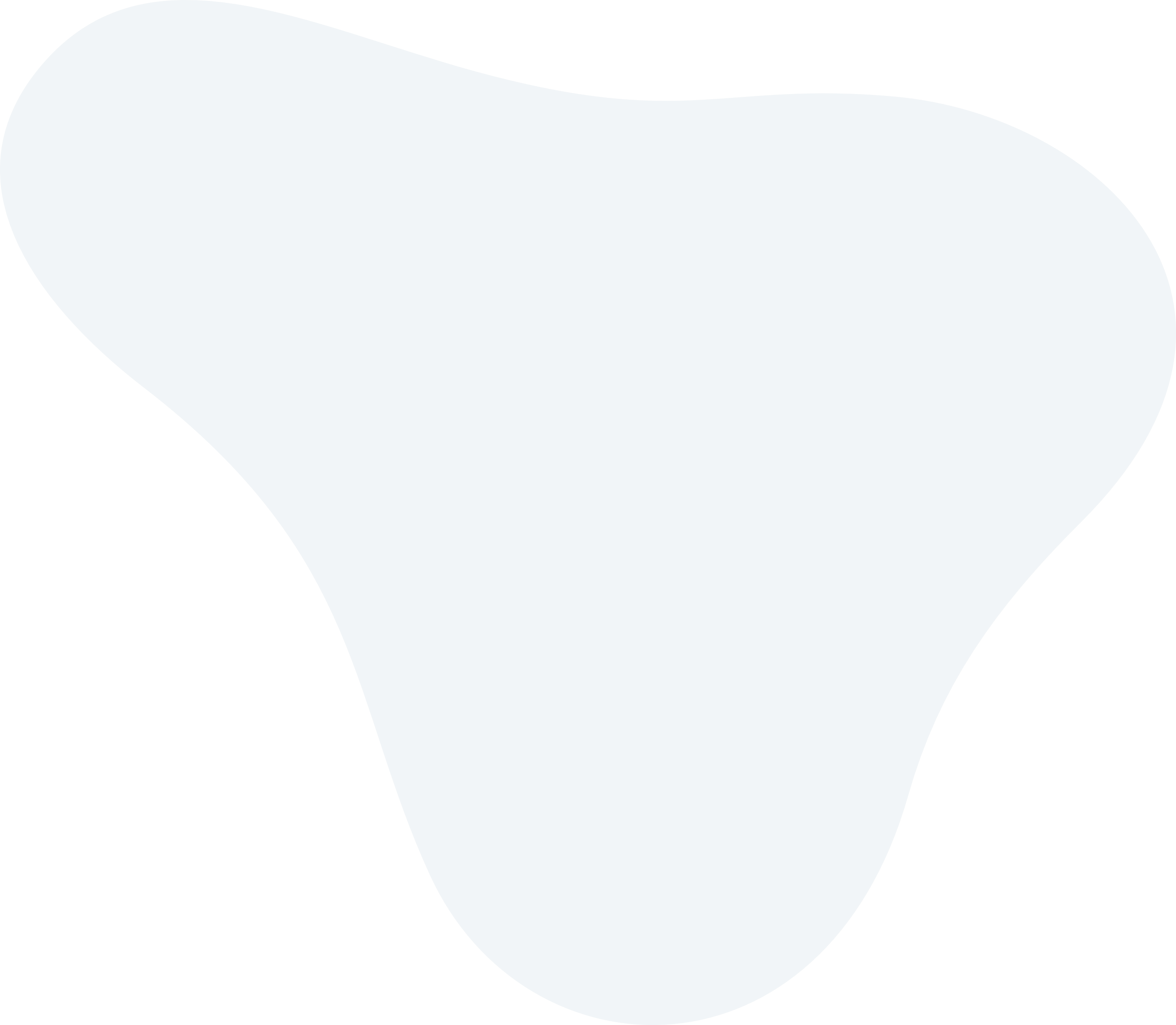 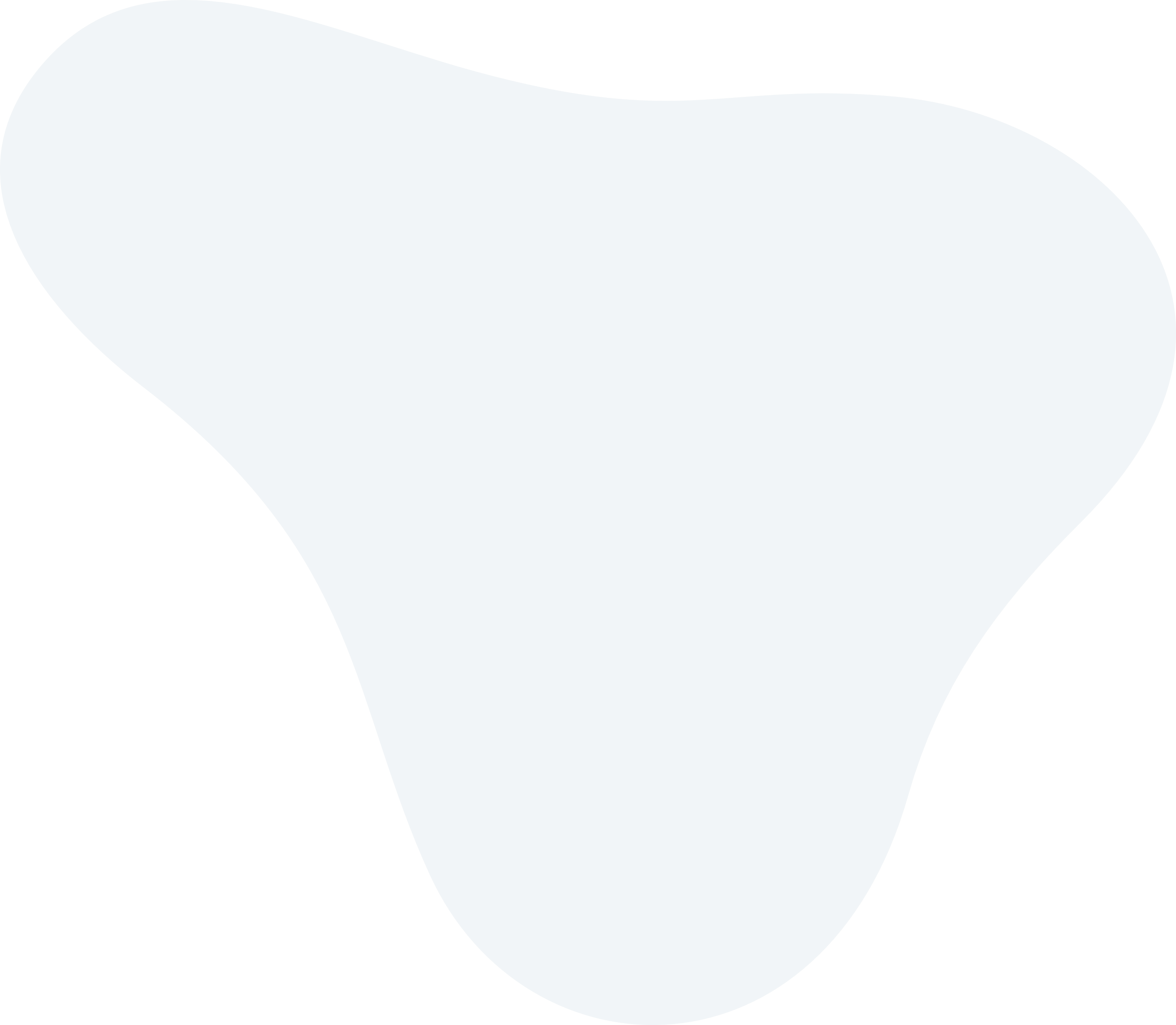 Public policies on  commitment to climate action + partnering with groups committed to climate action
Impactful, highly-cited research on sustainable development relevant to the planet, environment and climate 



National commitment to university sector (R&D as % of GDP)
Available courses on climate science & aligned curriculum
Alumni impact in the policy sphere on environment (non-corporate)
Recording and reporting on key ESG datapoints
Staff perceptions on climate commitment
Research centre with sustainability focus
[Speaker Notes: This measure gives an indication into the impact of the university’s graduates and the extent to which they have helped industry and the corporate world to move to a more sustainable future. We took a sample of some of the major companies who are innovating in this field, and mapped where the key people involved with these companies graduated from. In order to estimate Alumni Impact for Innovation, we used only relevant awards / lists such as "30 Under 30: Social Entrepreneurs" by Forbes, "Stockholm Water Prize" by Stockholm Water Foundation, FT's 'Climate Leaders 2022’, etc.]
15 %
10 %
10 %
Social Impact
50 %
Performance Lenses on the Social Impact of universities
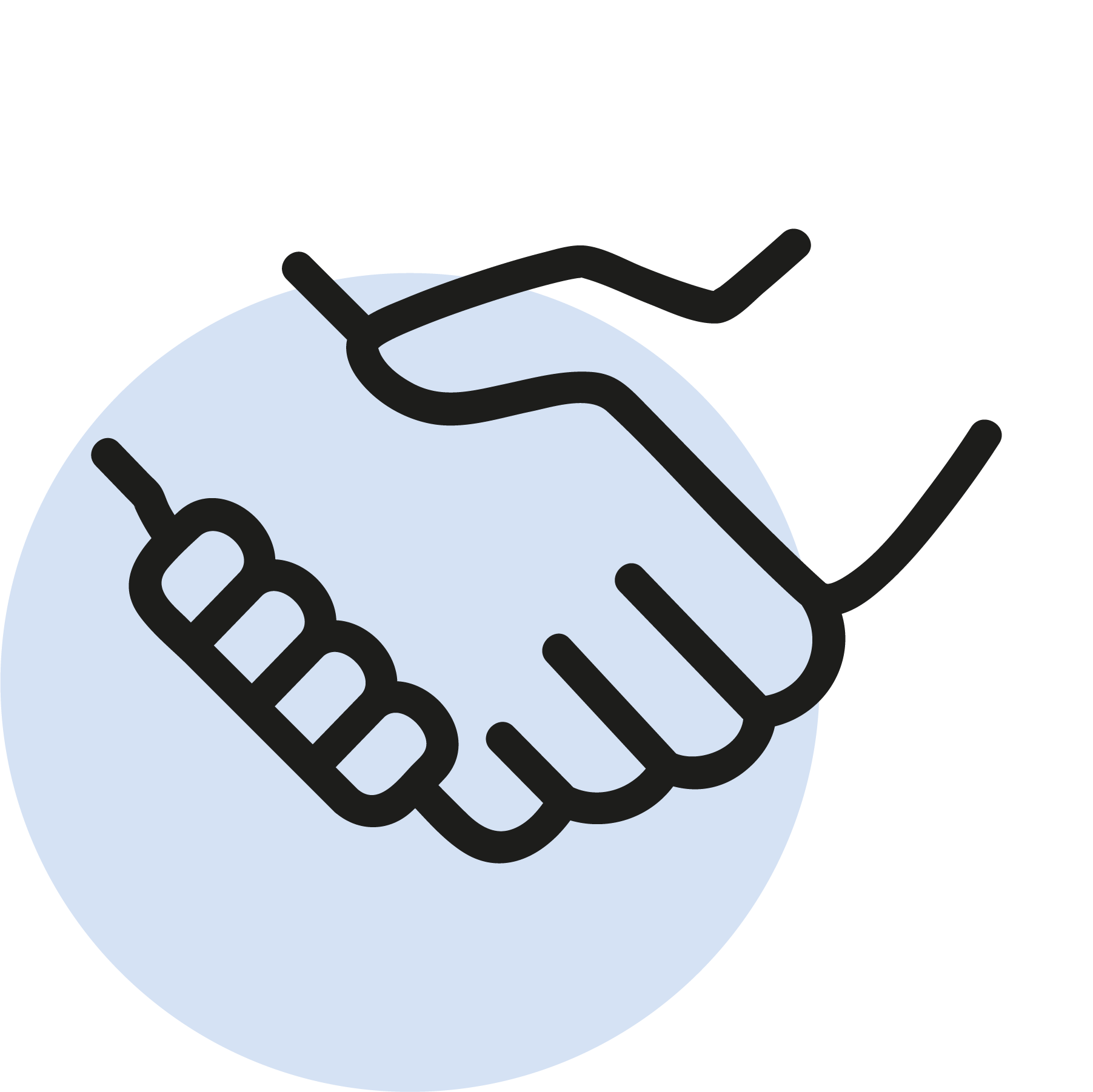 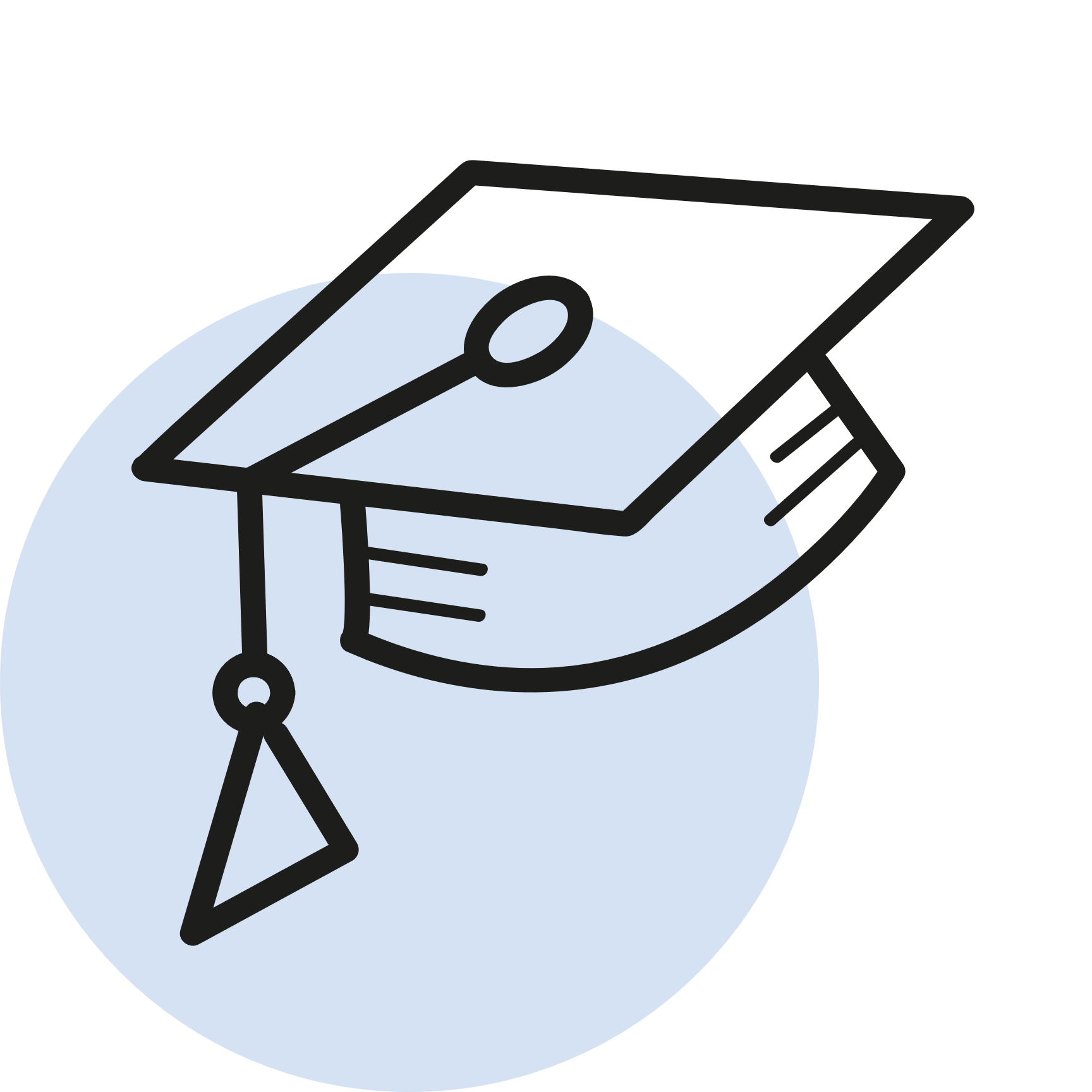 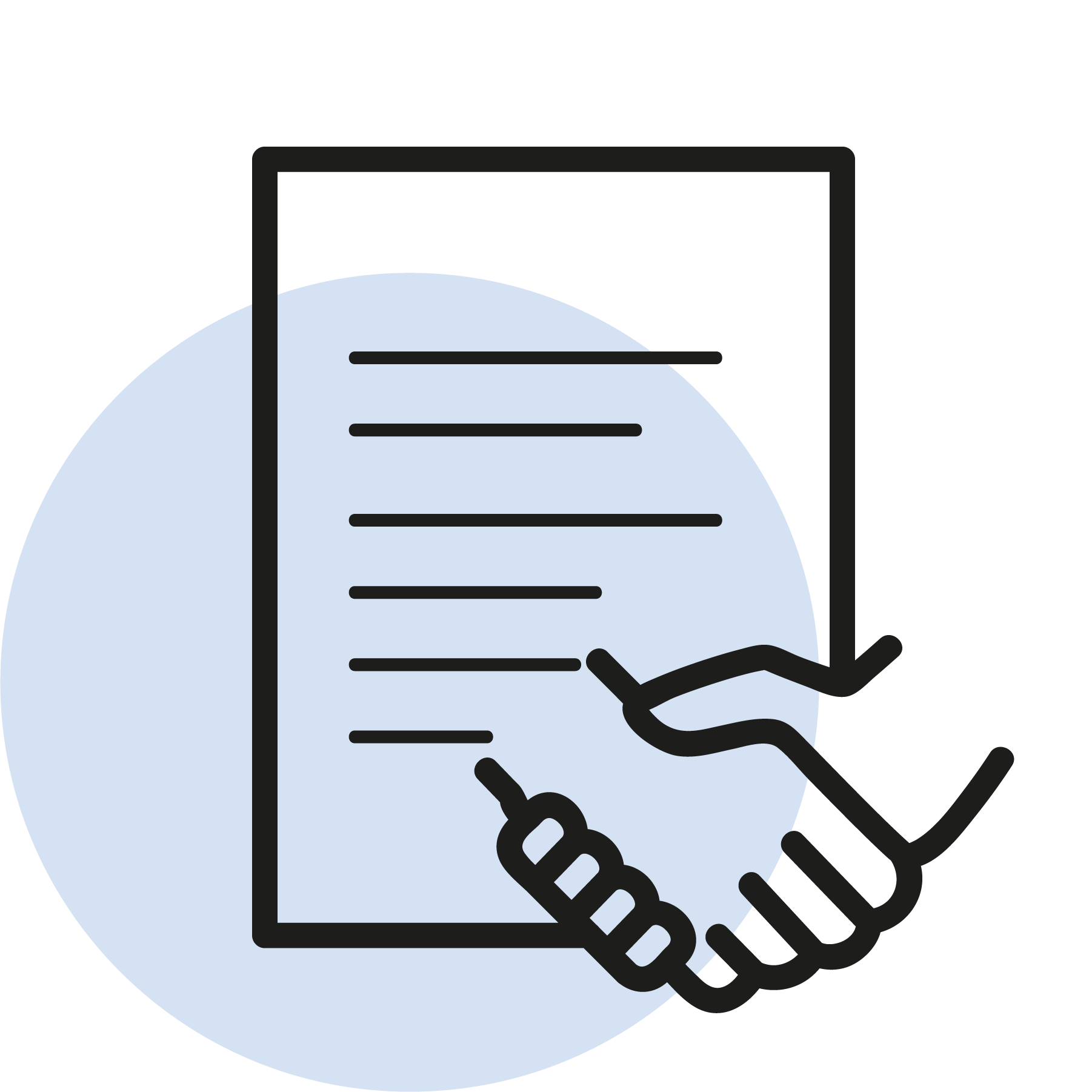 Equality
Knowledge Exchange
Impact of Education
Gender ratios of the staff and student body
Alumni impact in Education sector
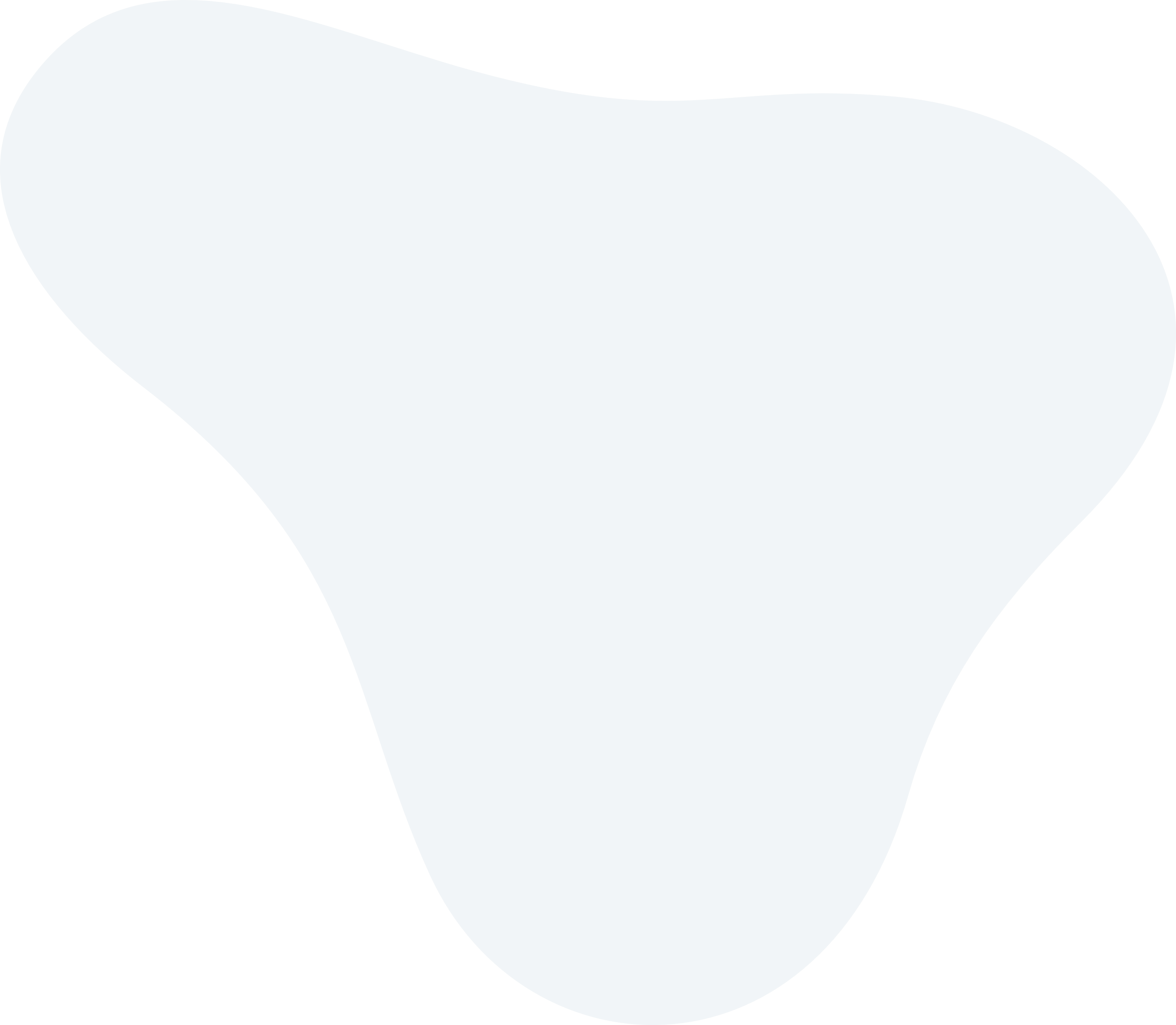 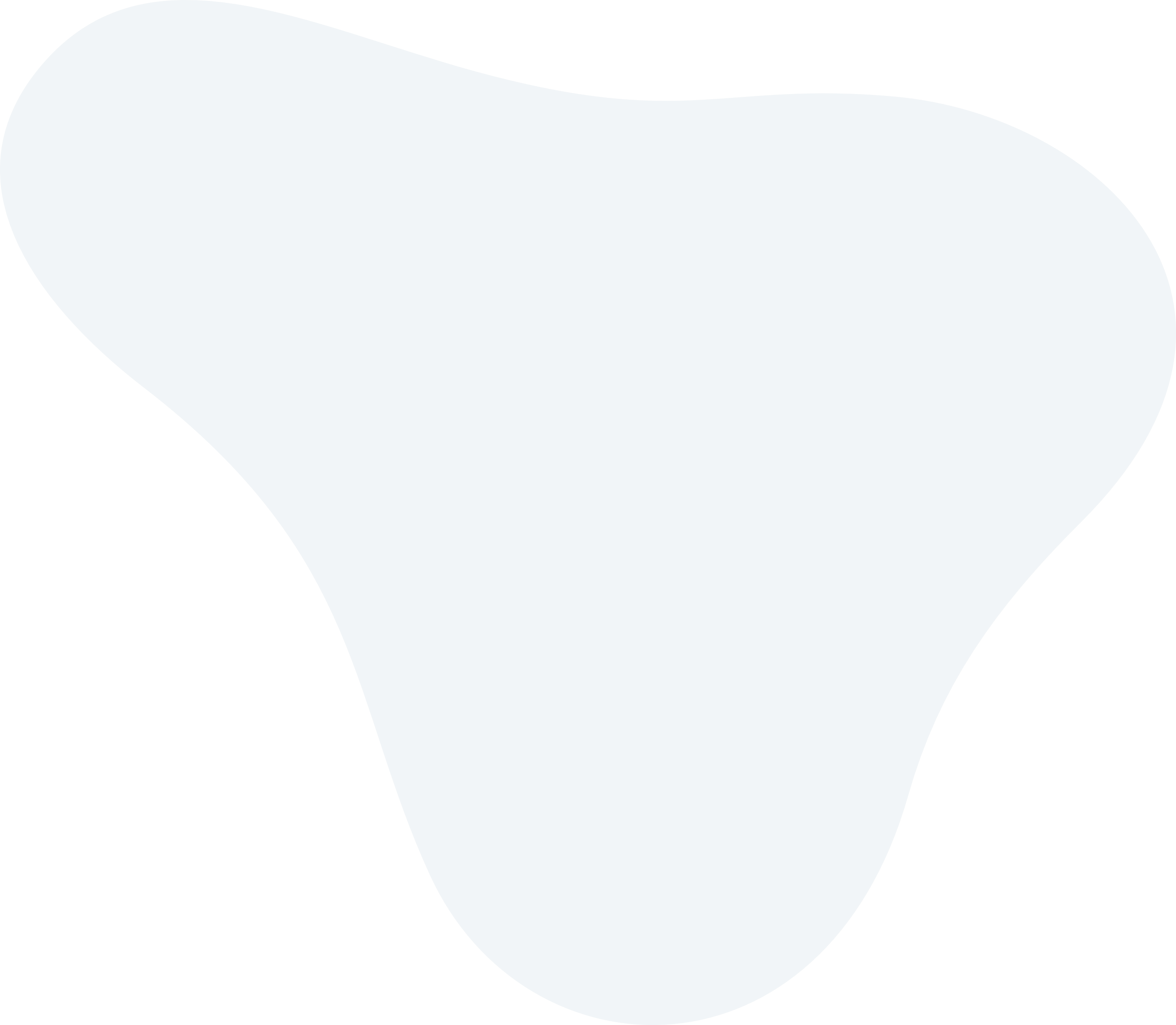 Research collaborations with universities in countries receiving ODA assistance
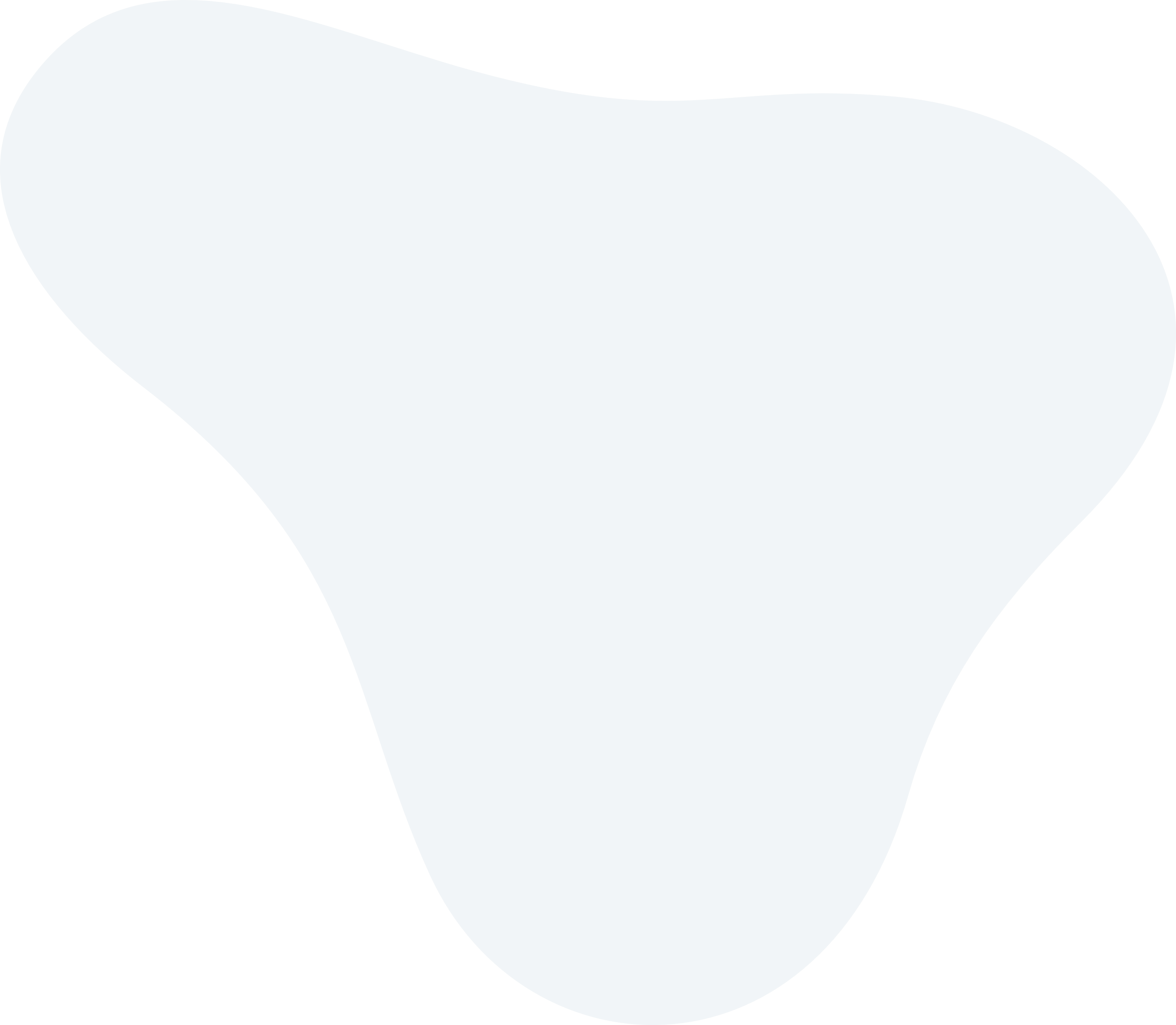 EDI policies,  disability support, staff perceptions on equality
AR scores in subjects relating to social progress
Research on gender equality and equal opportunities (SDG 5,10)
Research partnerships with industry
Academic Freedom
UN/UNESCO data on gender pay gap, legal equality, wealth disparity, tolerance and acceptance
UN/UNESCO/World bank data on education system (graduation ratios)
[Speaker Notes: This metric is designed using our widely adopted research-based International Research Network (IRN) Index, however with no requirements on the volume of joint research publications and the number of their incoming citations. 2 dimensions: "Knowledge Exchange: Progress" and “Knowledge Exchange: Dissemination”]
10 %
5 %
Social Impact contd.
Performance Lenses on the Social Impact of universities
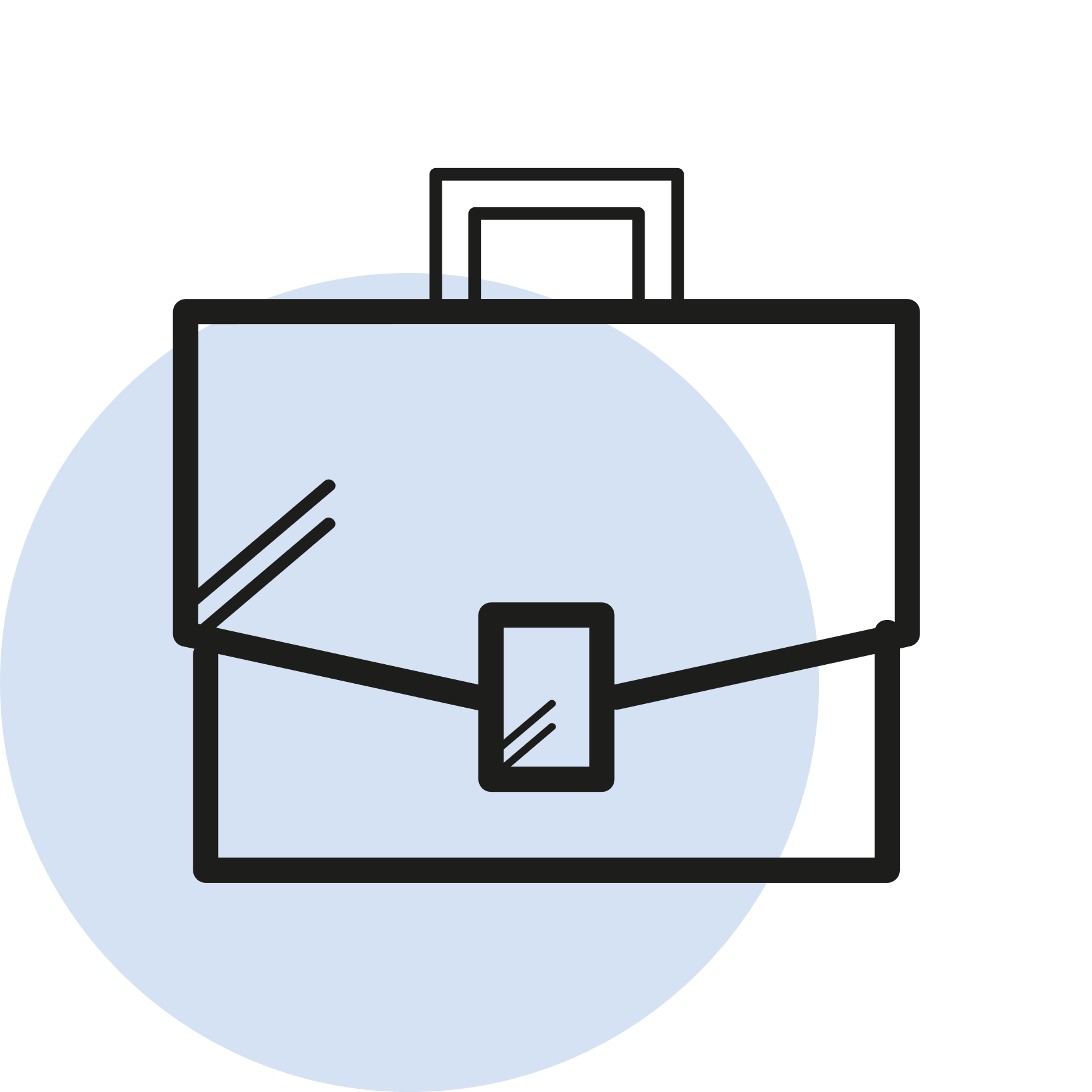 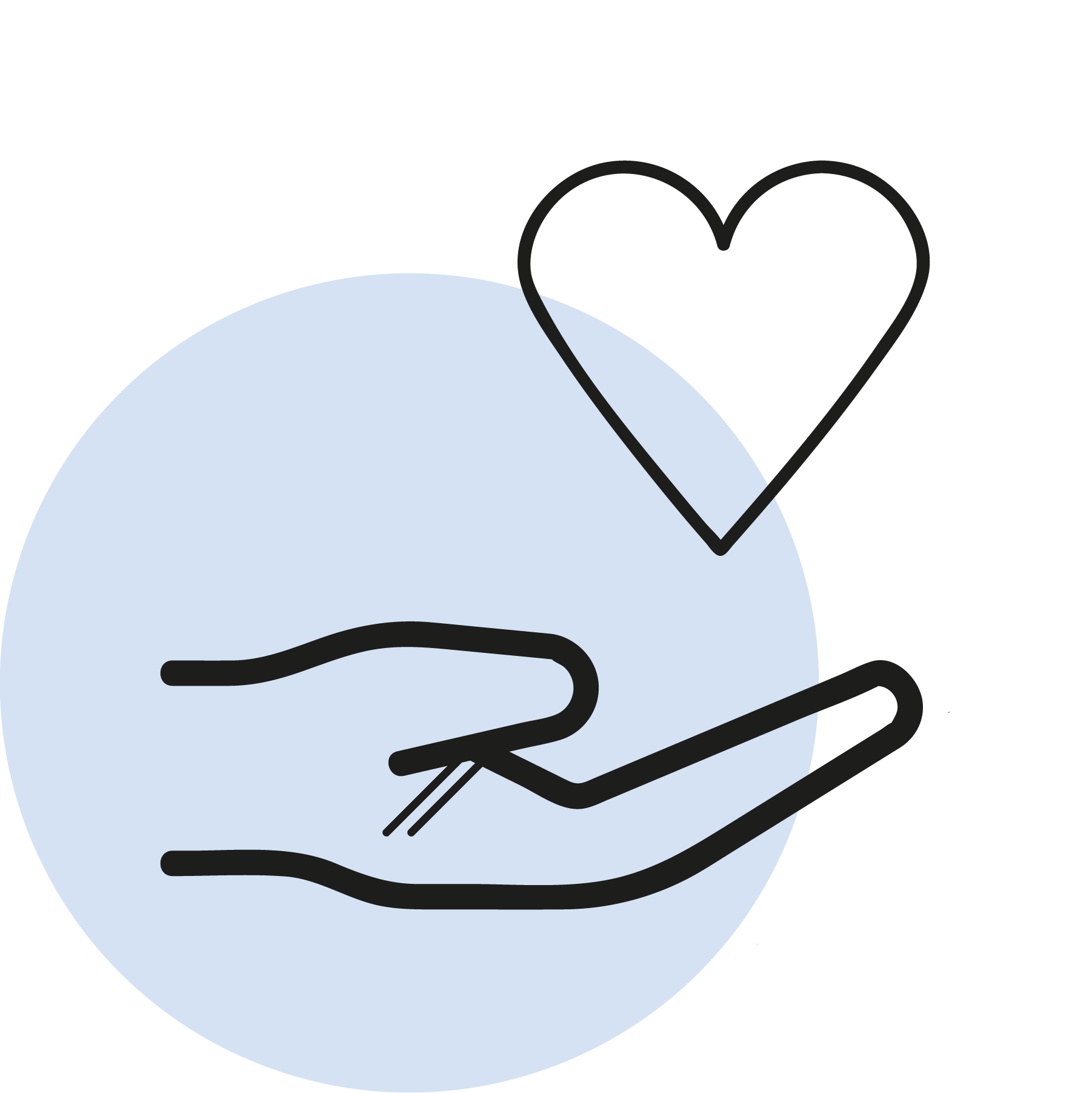 Life Quality
Employability &
Opportunities
Employment outcomes
Research into health-related matters (SDG 1,2,3,6)
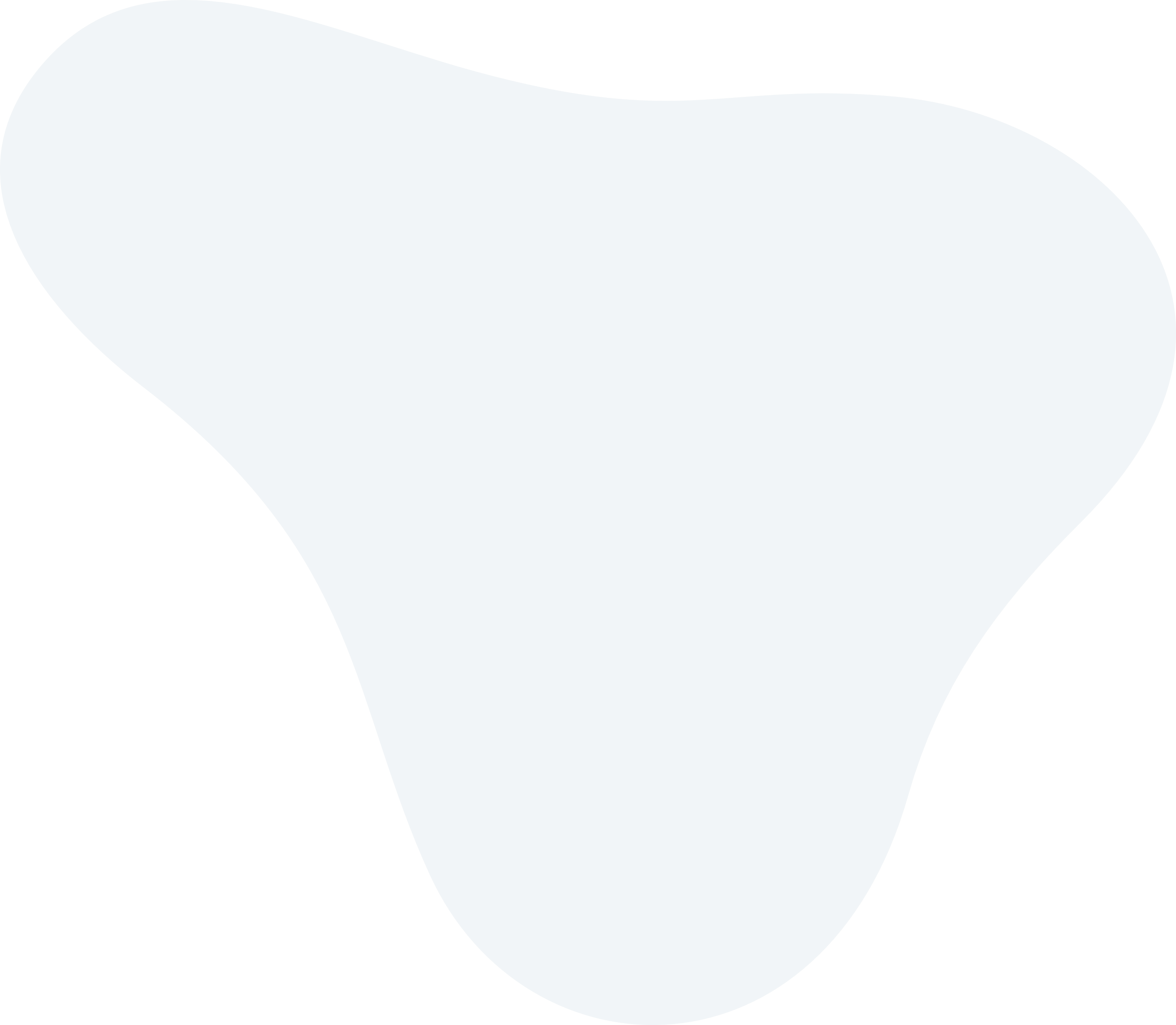 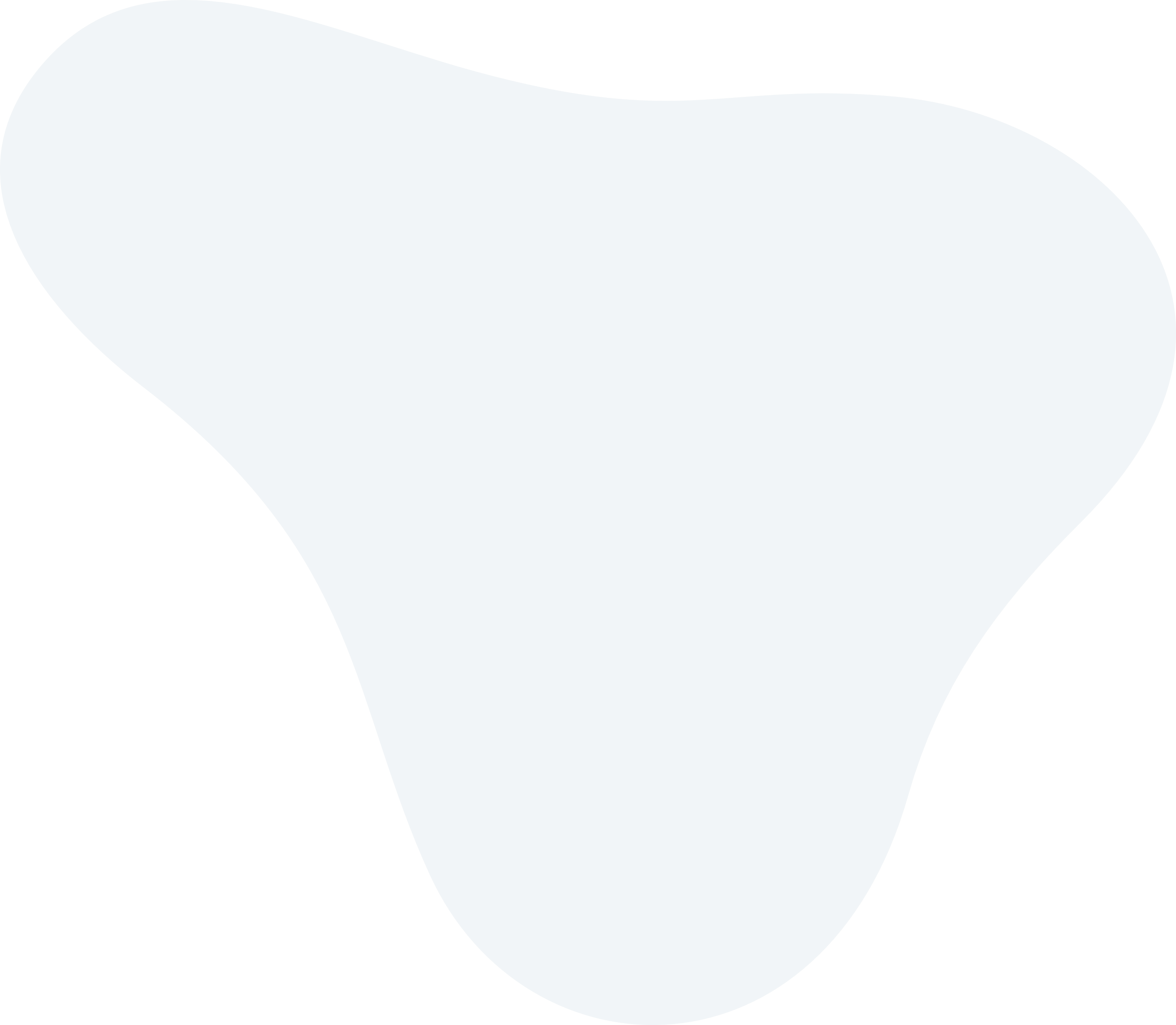 Employer Reputation
On-campus health provision
ER survey question (job preparedness)
UN/UNESCO/World Bank data on health outcomes
Research into decent work, (SDG 8,9,16)


Unemployment rate
Snapshot & Germany
700INSTITUTIONS GLOBALLY
39 FROM GERMANY
12
In TOP 300
1IN TOP 150
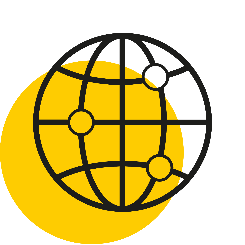 18
In Top 150
261 - 300
161 - 260
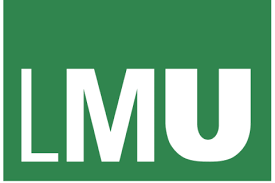 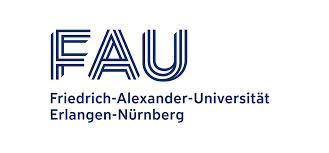 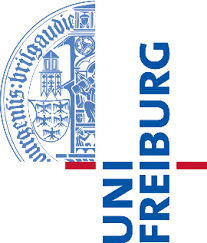 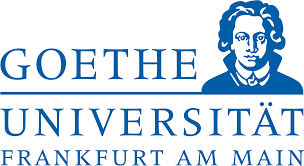 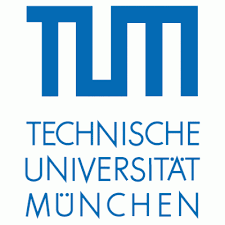 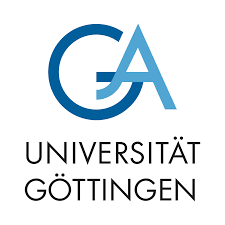 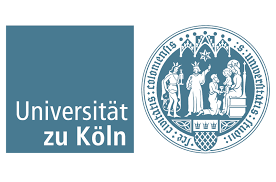 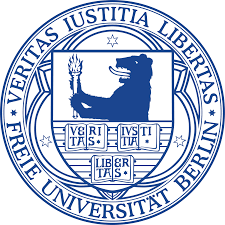 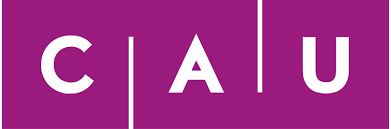 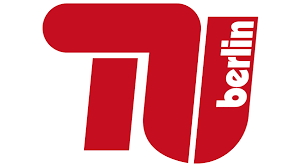 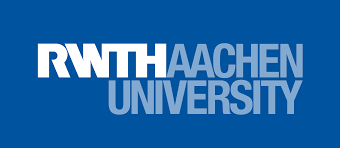 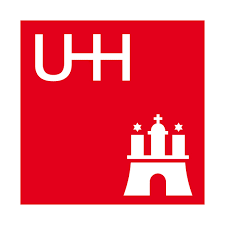 19
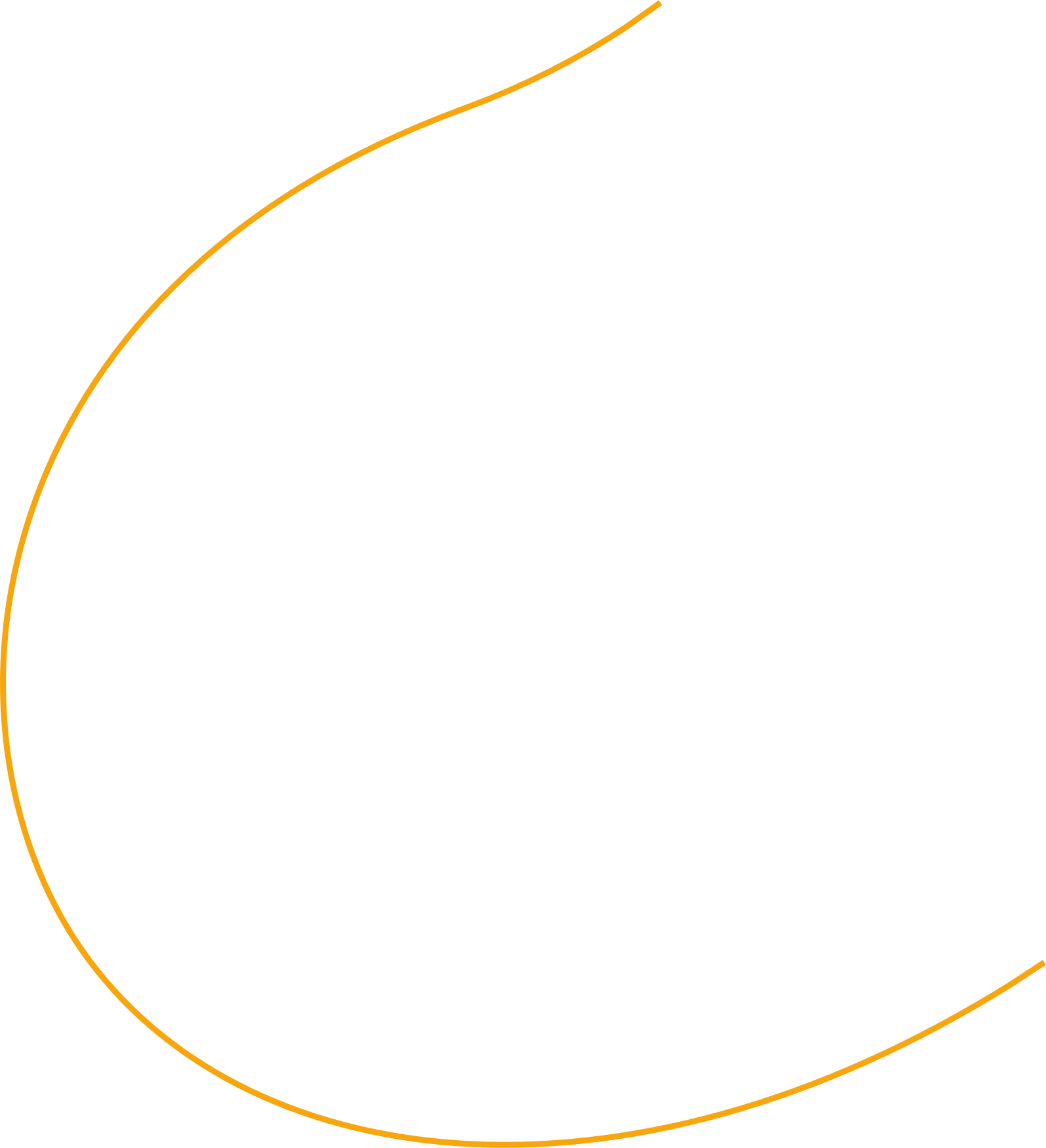 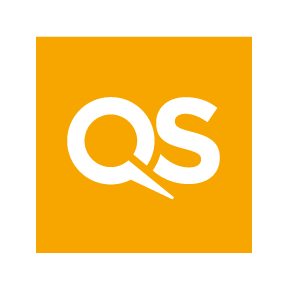 Timelines and Dates
Provisional 2023 calendar
January 2023
	Inform universities of new sustainability data collection
Jan to April 2023
	Collect data and support universities
April to August 2023
	Validation and data refinements
August to Sep 2023
	Analysis
Sep 2023
	Governance 
Dec 2023
	Launch the 2nd Edition in December (possibly at ReImagine 	Education conference)
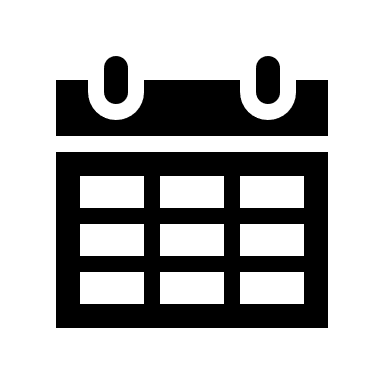 21
What steps can your institution take?
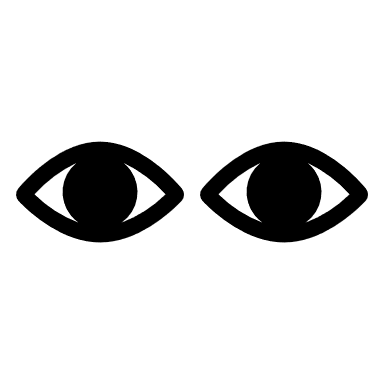 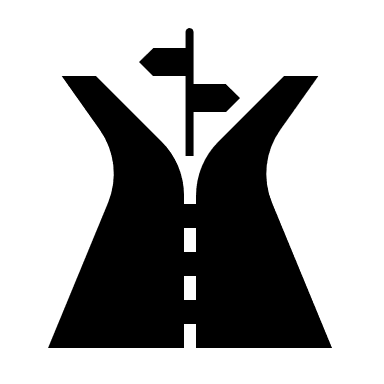 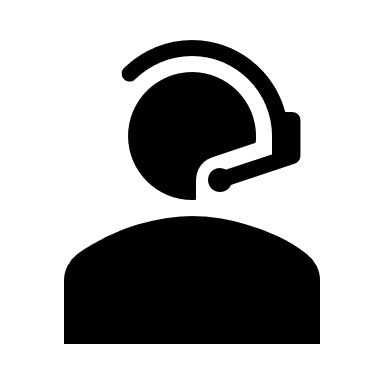 22
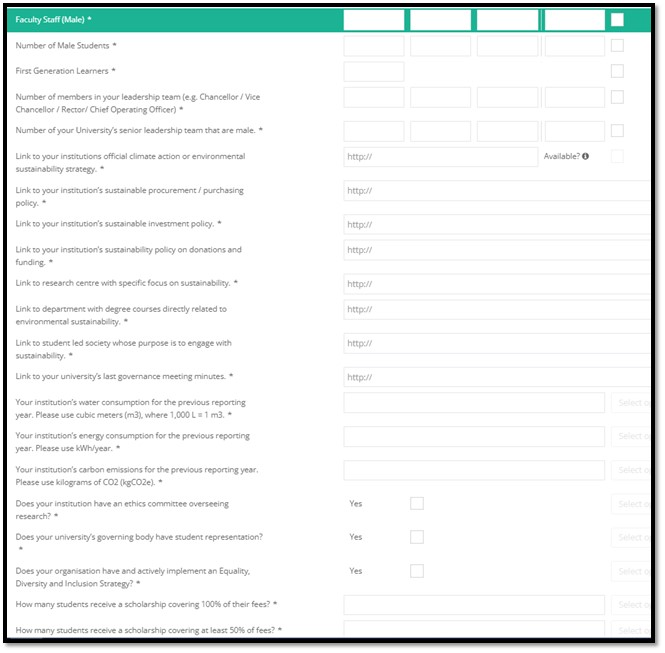 HUB
Fields

Data definition is available at Data Appendix - QS Quacquarelli Symonds
23
24
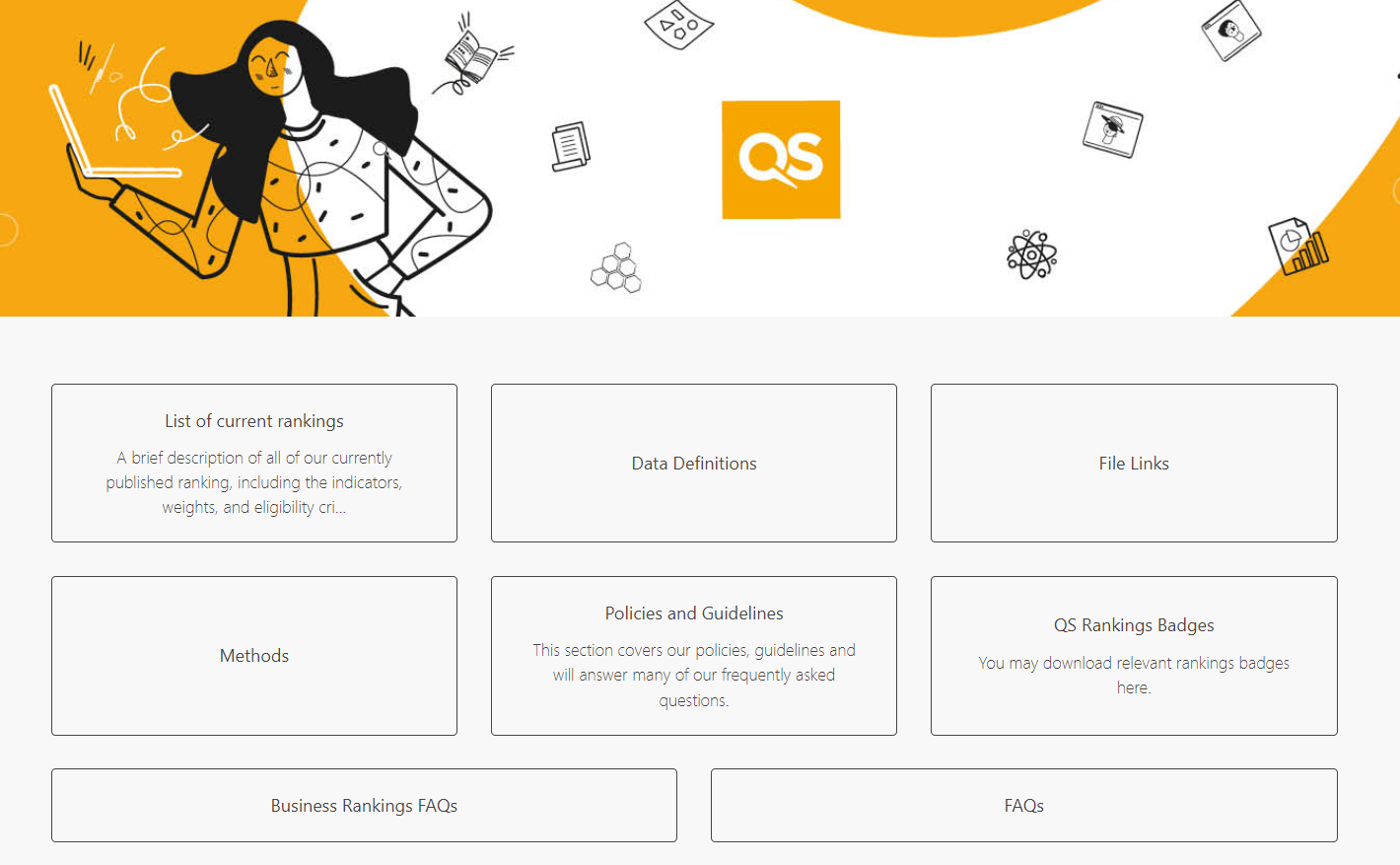 http://support.qs.com
With special thanks to
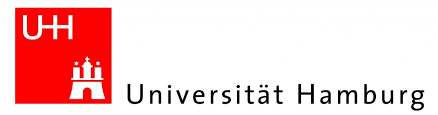 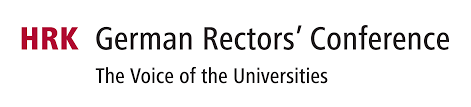 Further questions?


Please contact QS Support: 

https://support.qs.com